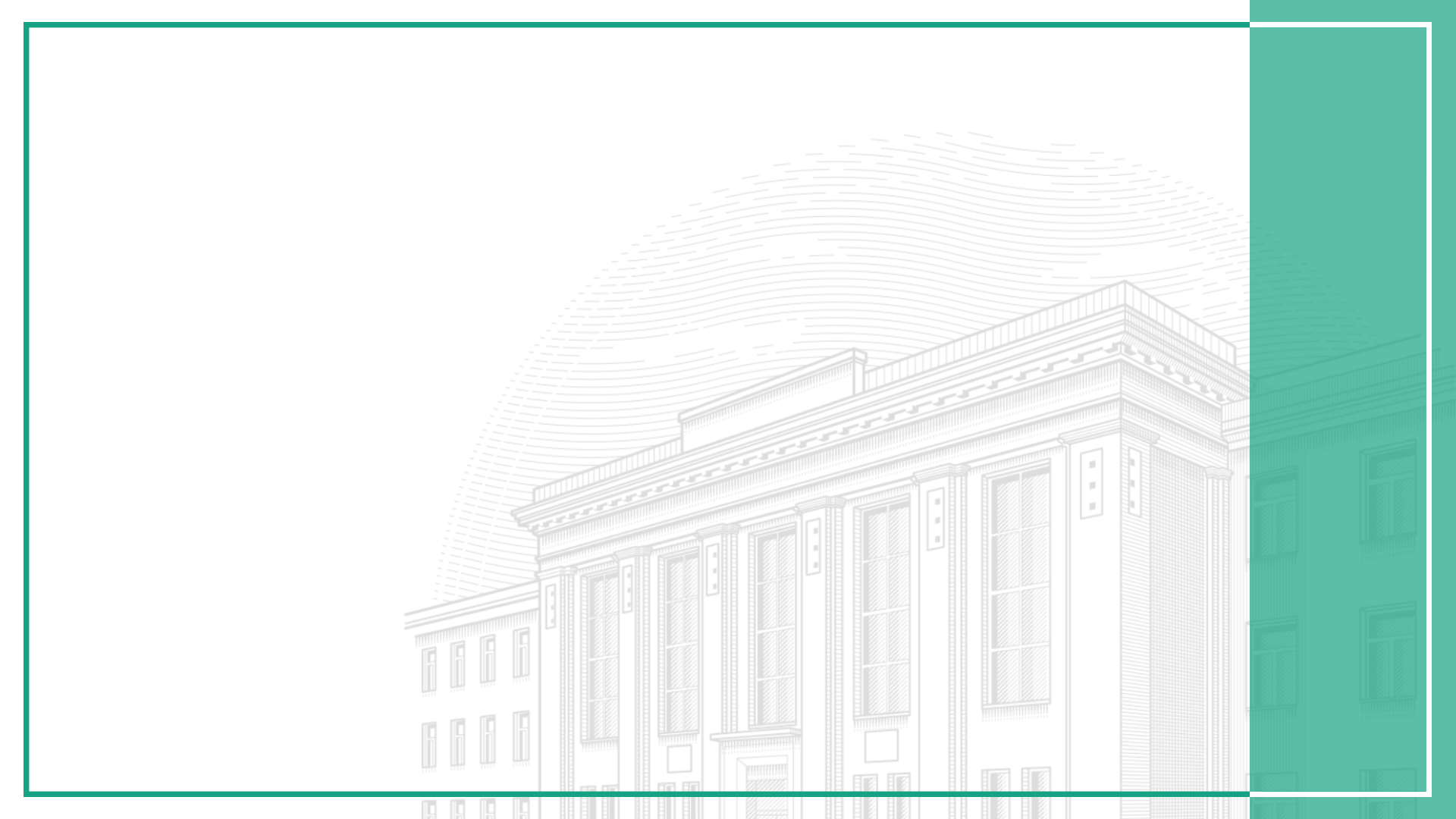 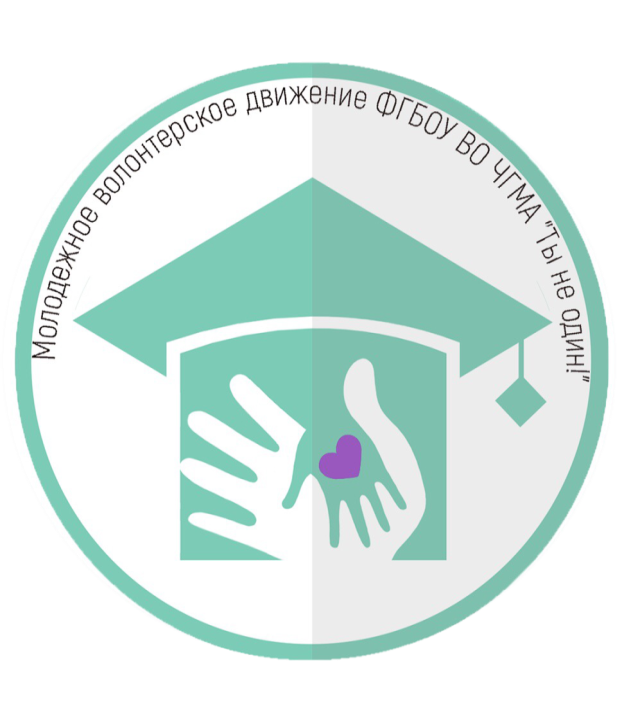 Годовой отчетВолонтерского движения«Ты не один!»за 2022-2023 учебный год
Руководитель Социального сектора Совета обучающихся ФГБОУ ВО ЧГМА Минздрава России
Поротников Владимир
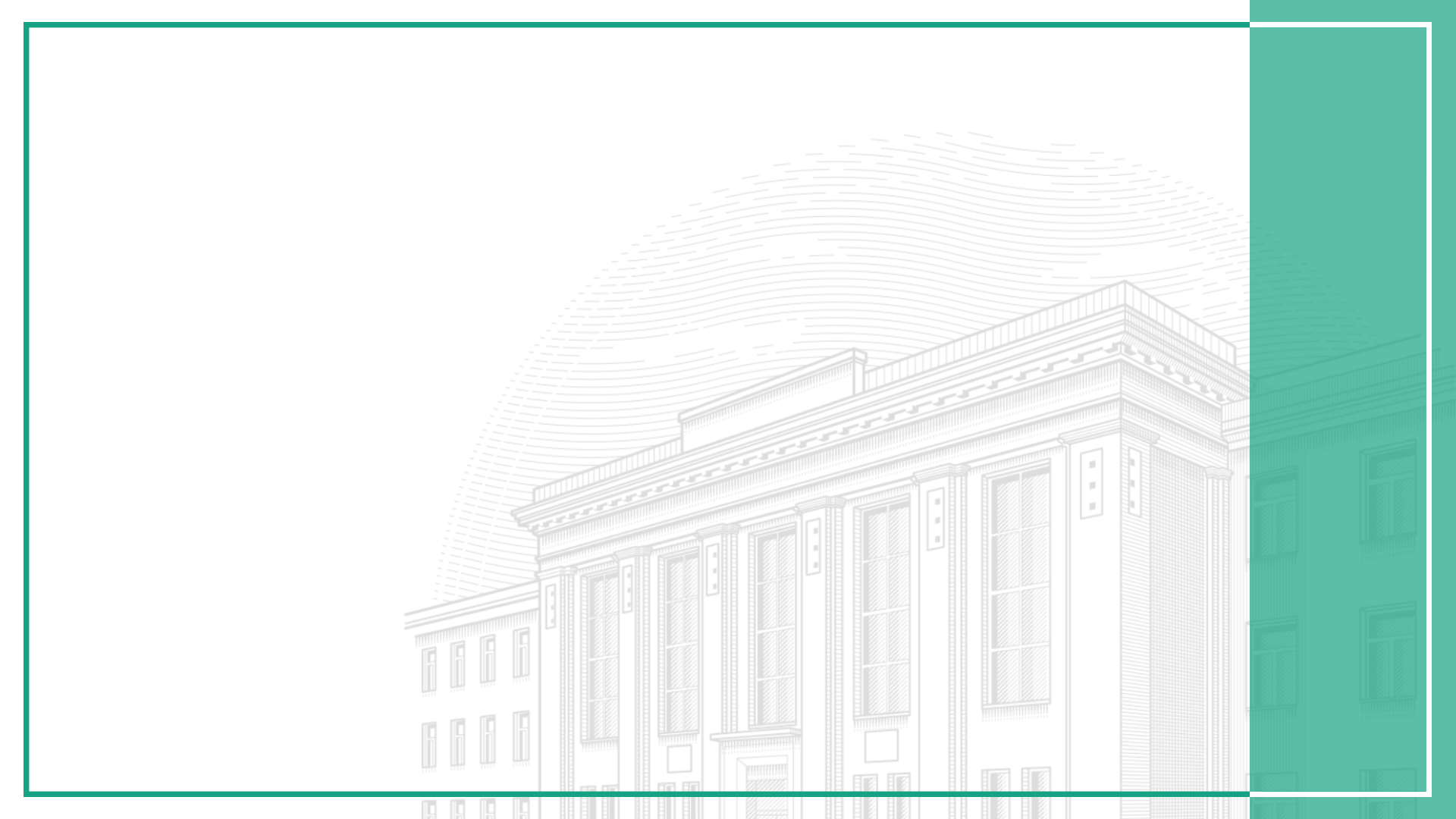 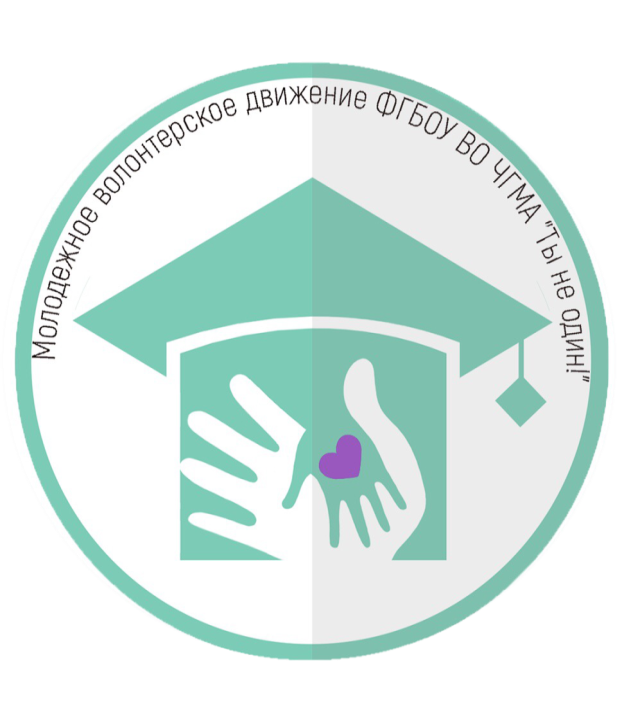 Профориентационная деятельность
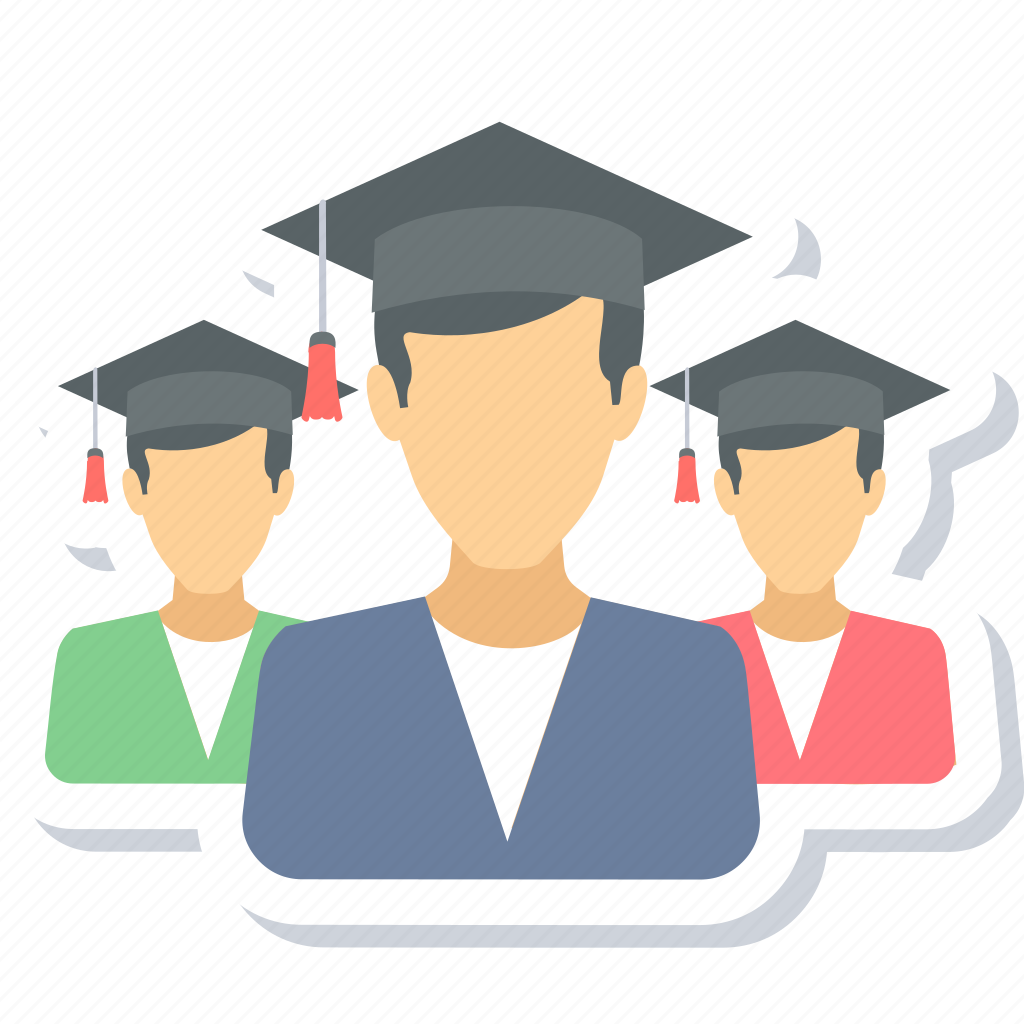 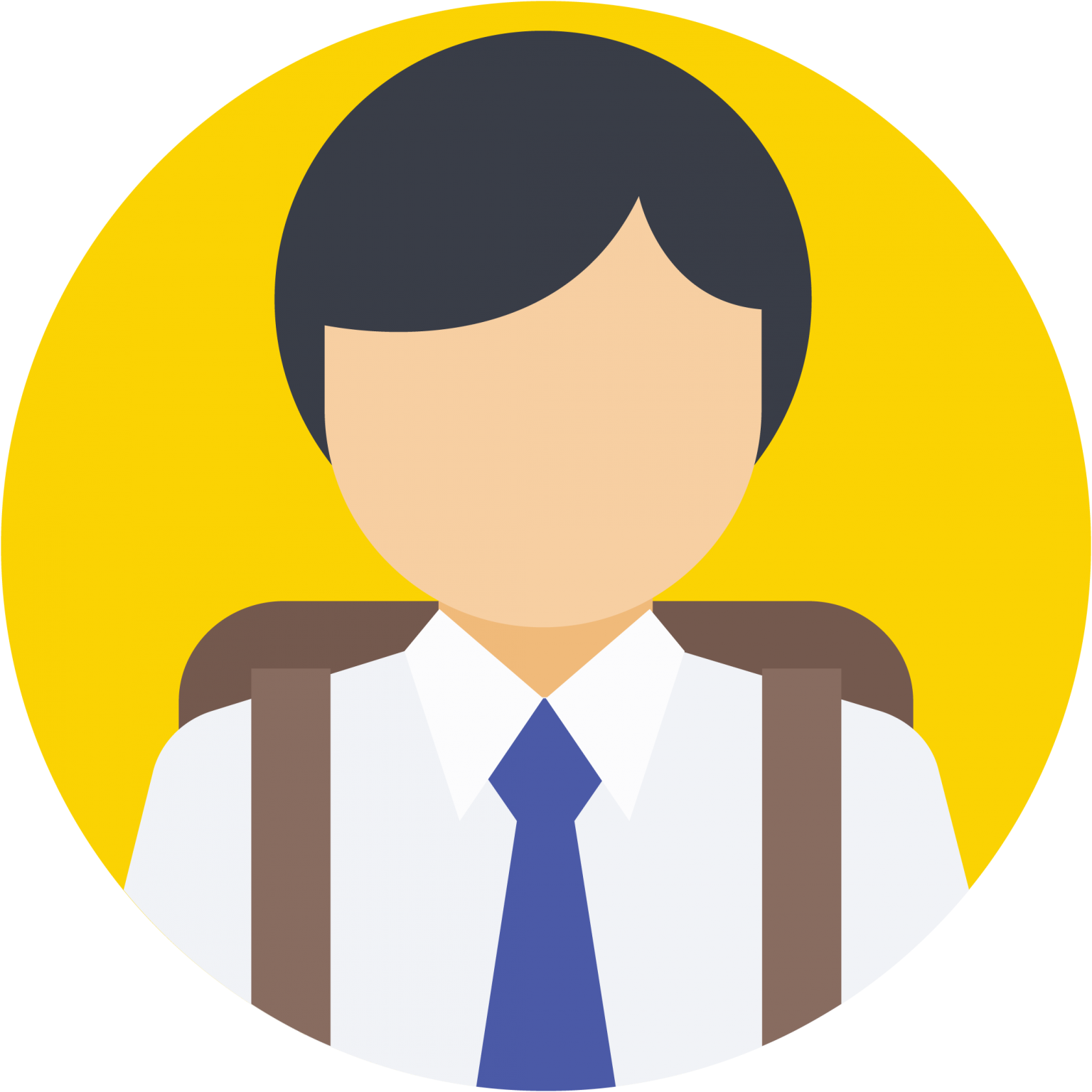 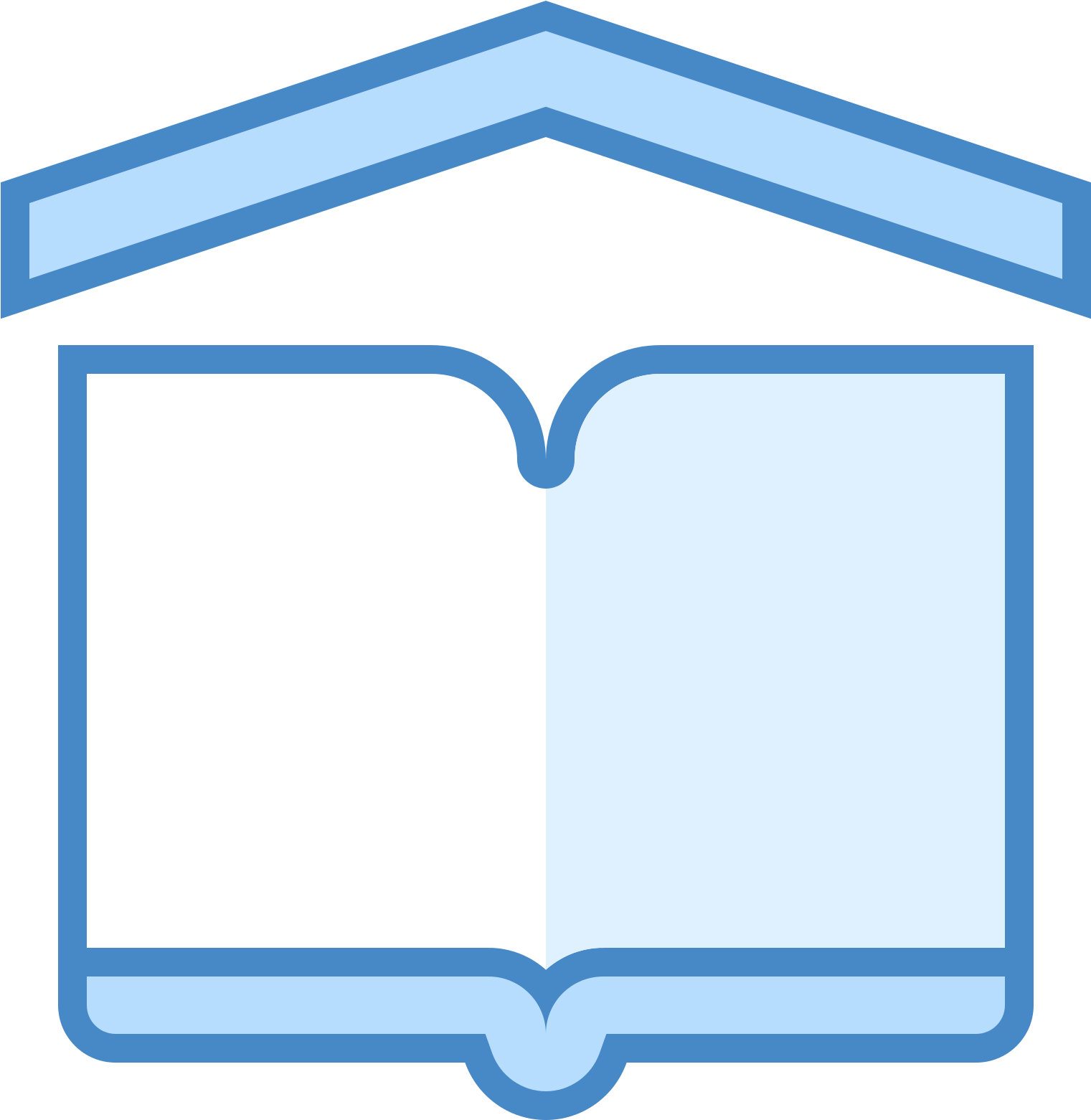 Прочитано 
106 лекции
Привлечено 
3926 школьников
Взаимодействие с 
39 школами
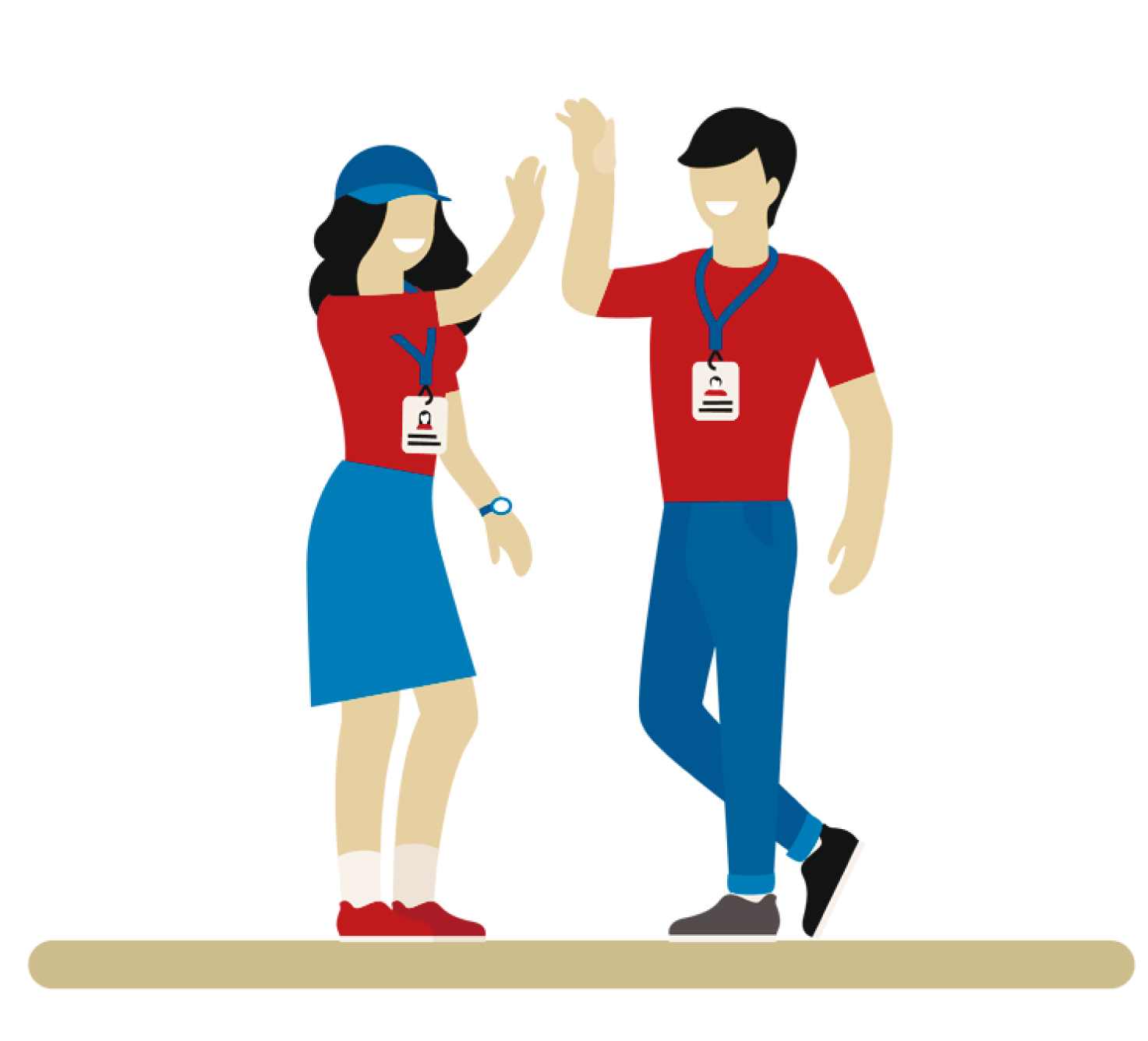 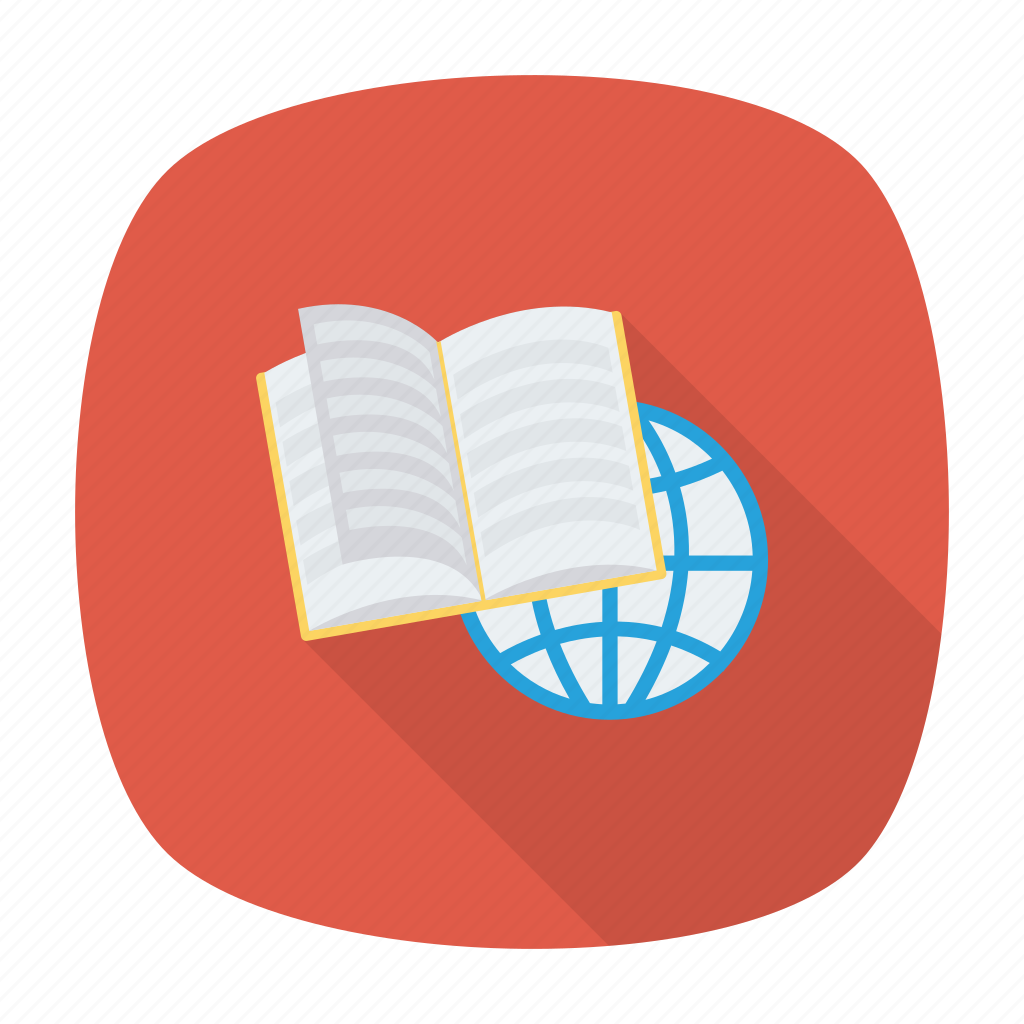 Реализуется проект 
«Юный медик»
Проведено 
40 акций
Волонтерское движение
«Ты не один!»
ФГБОУ ВО ЧГМА Минздрава России
Поротников В.В.
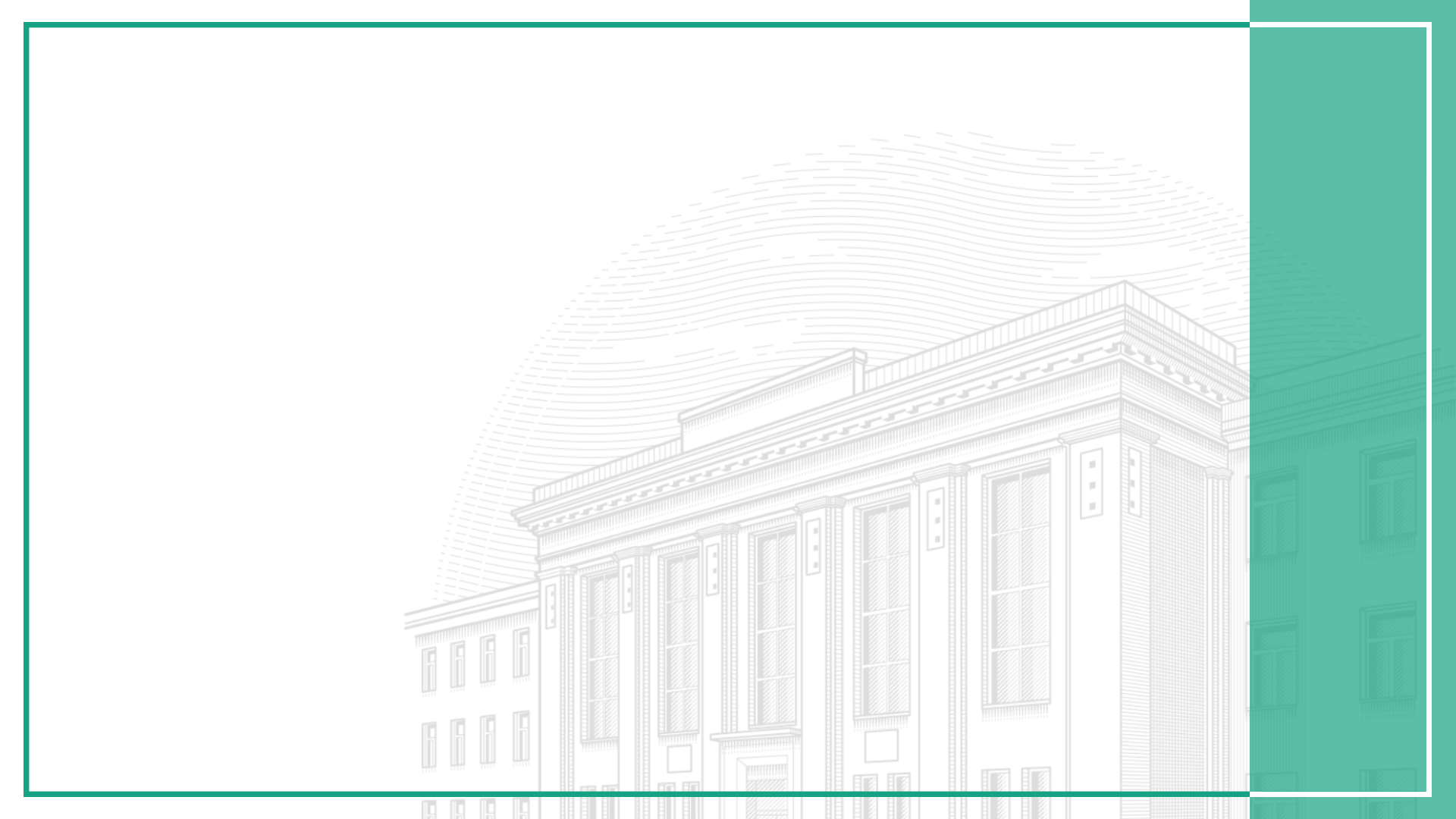 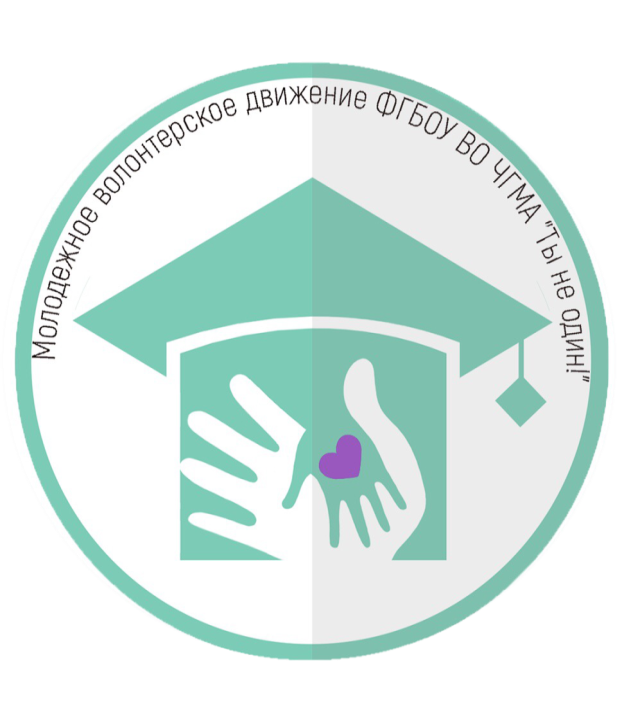 Медико-профилактическая деятельность
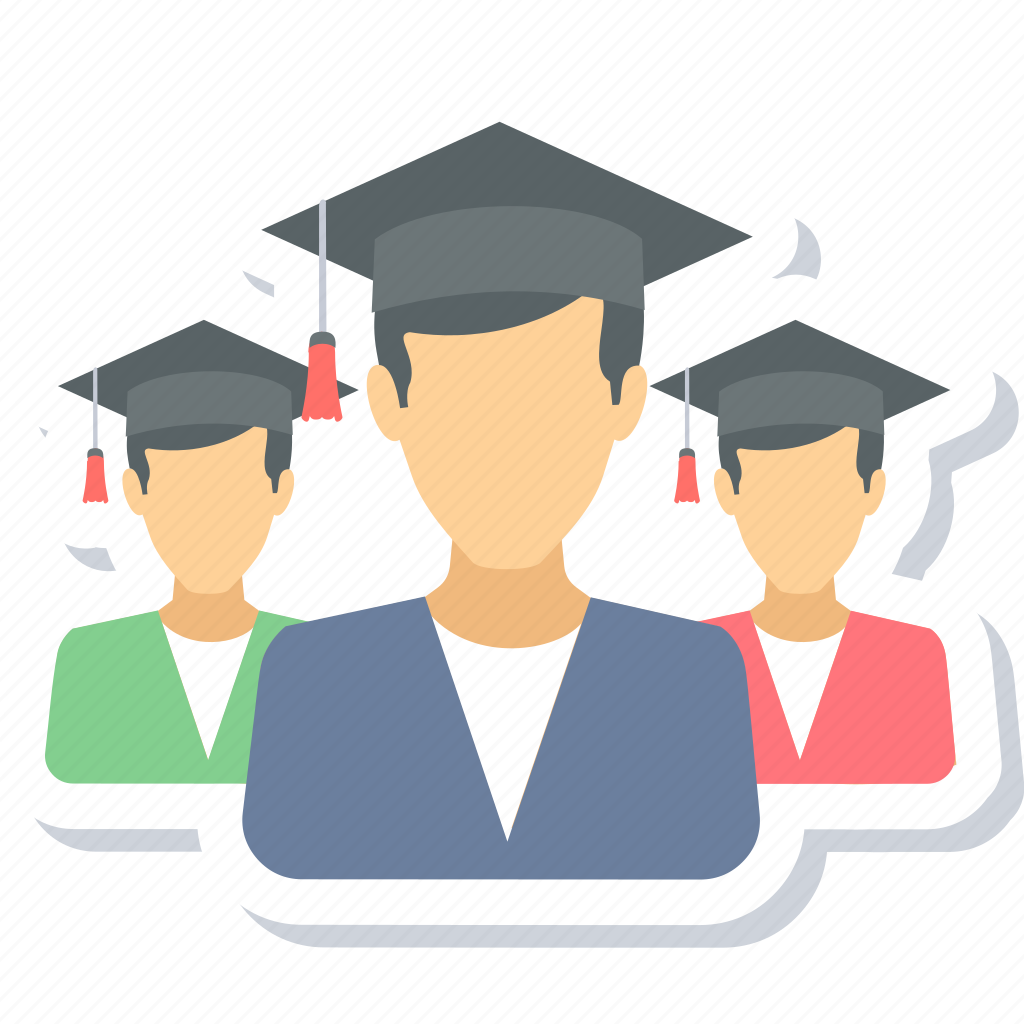 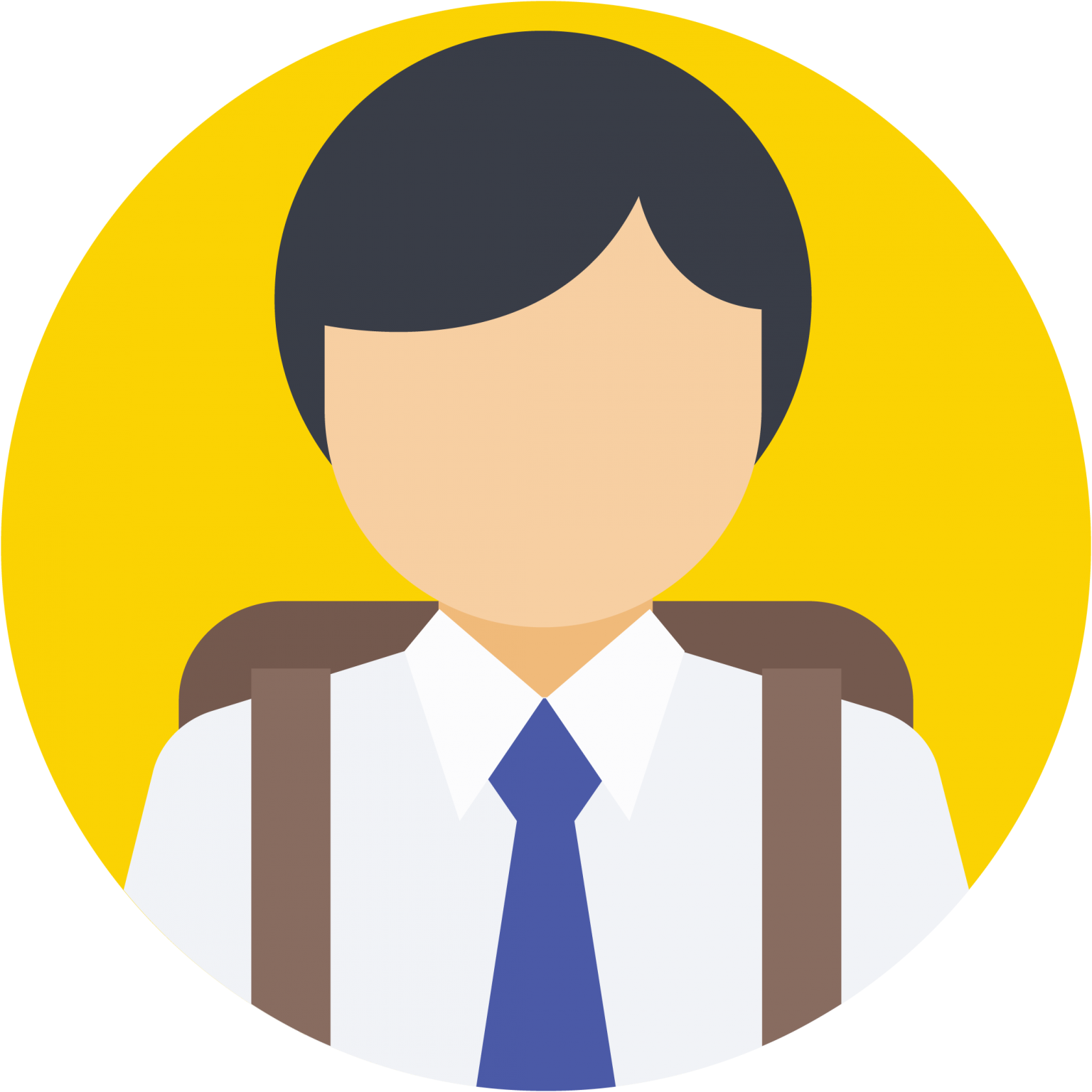 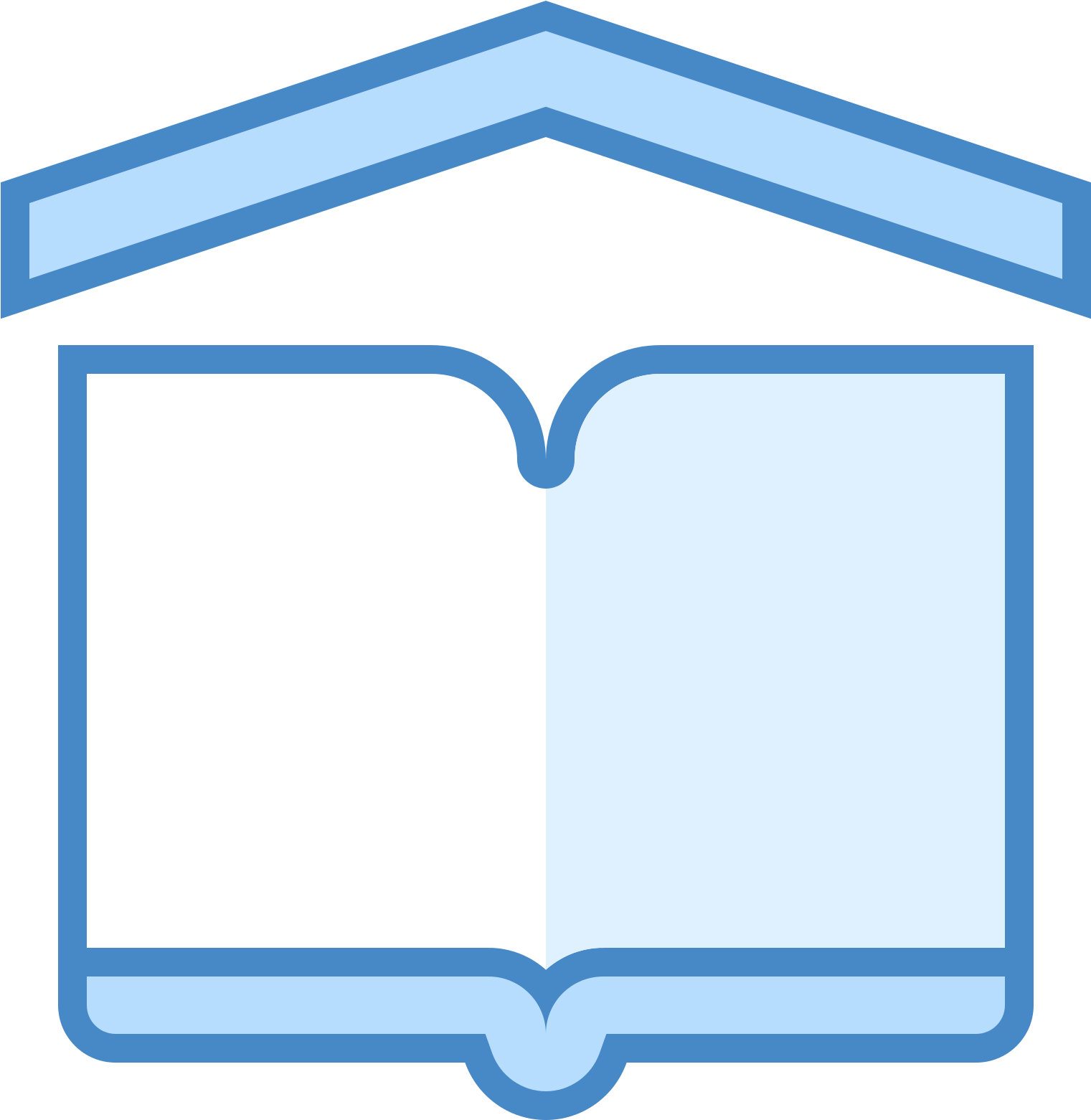 Прочитано 
132 лекции
Привлечено 
10 521 обучающихся
Взаимодействие с 
22 школами
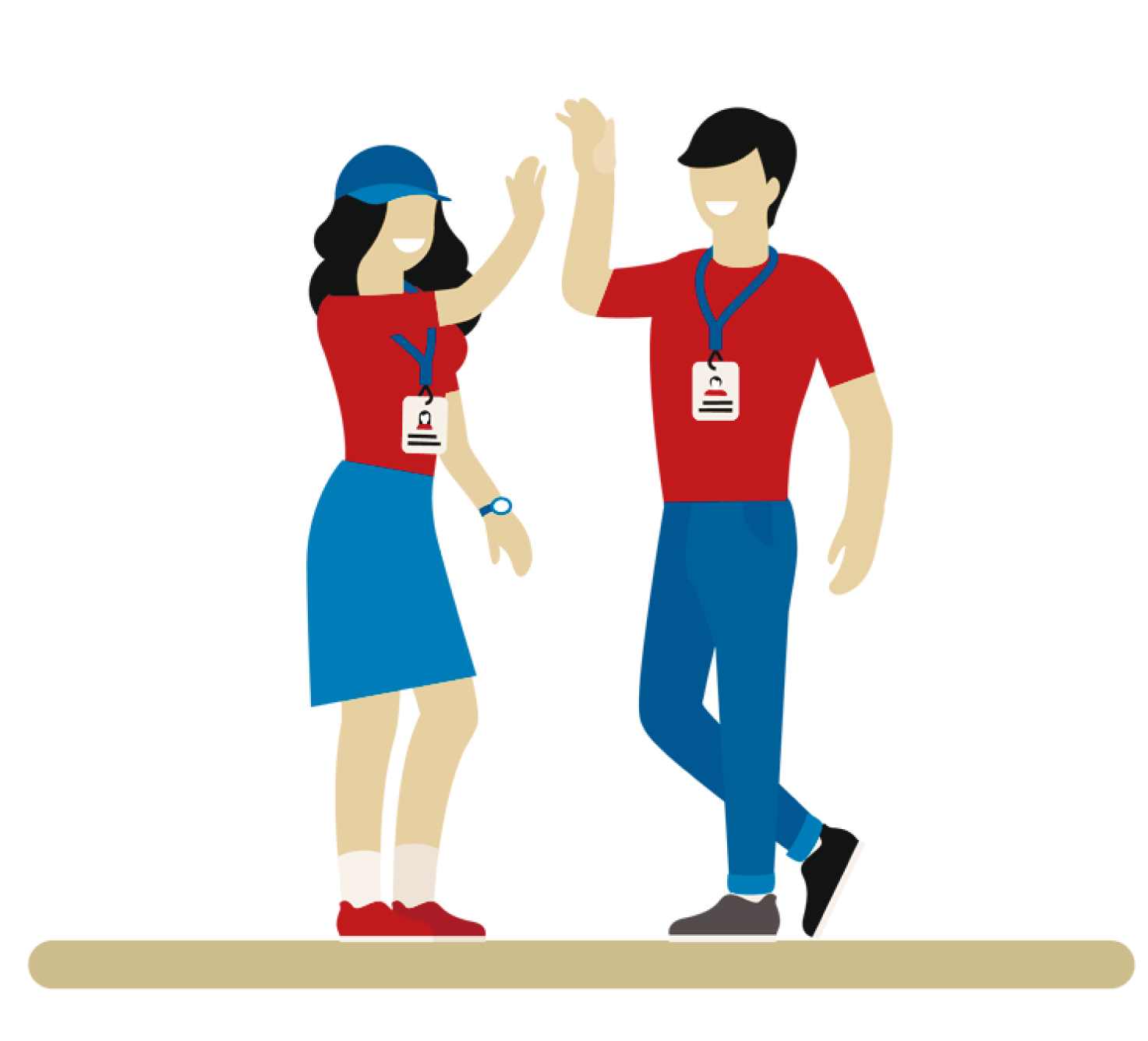 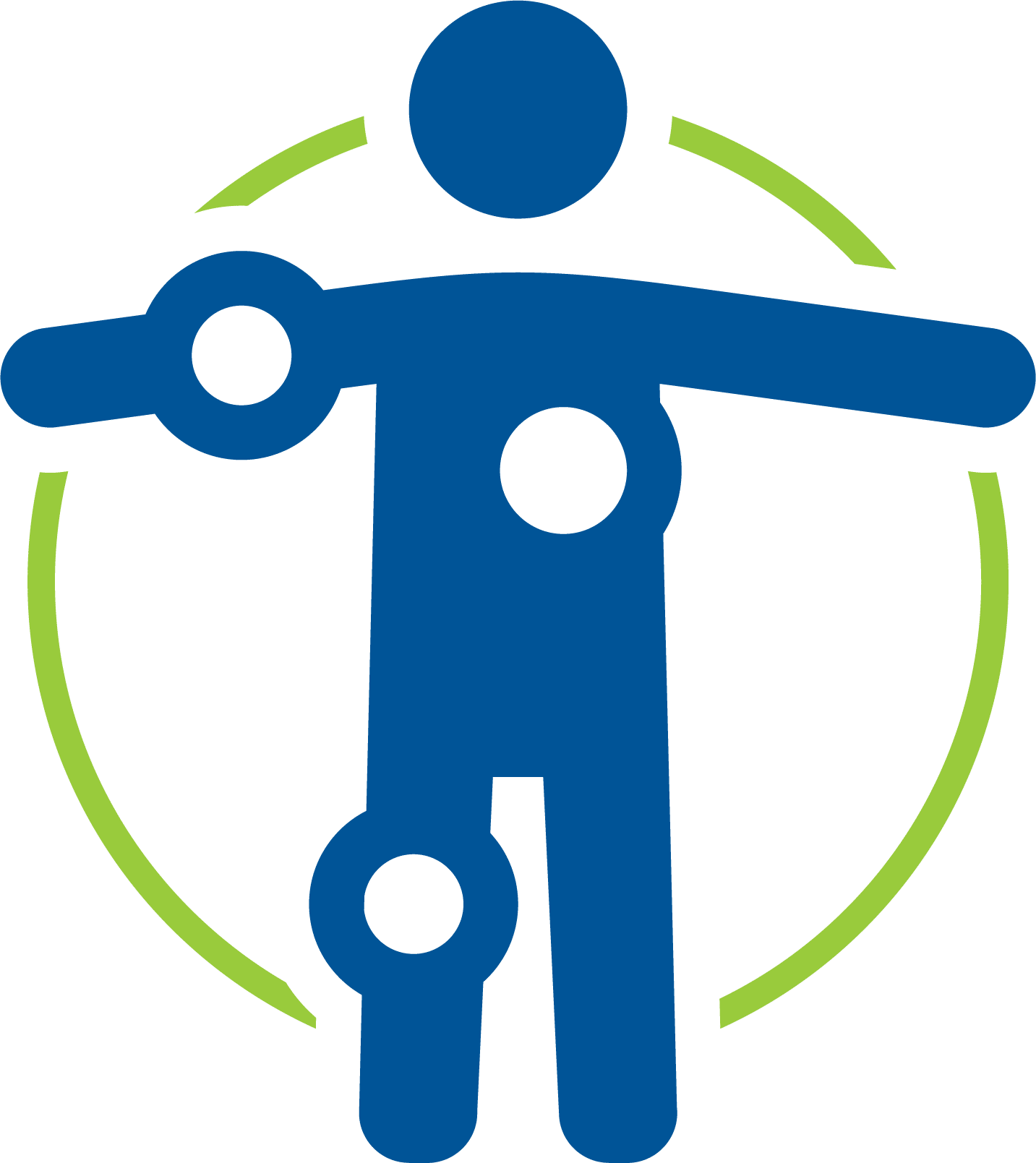 Охвачено более 25 заболеваний
Проведено 
109 акции
Волонтерское движение
«Ты не один!»
ФГБОУ ВО ЧГМА Минздрава России
Поротников В.В.
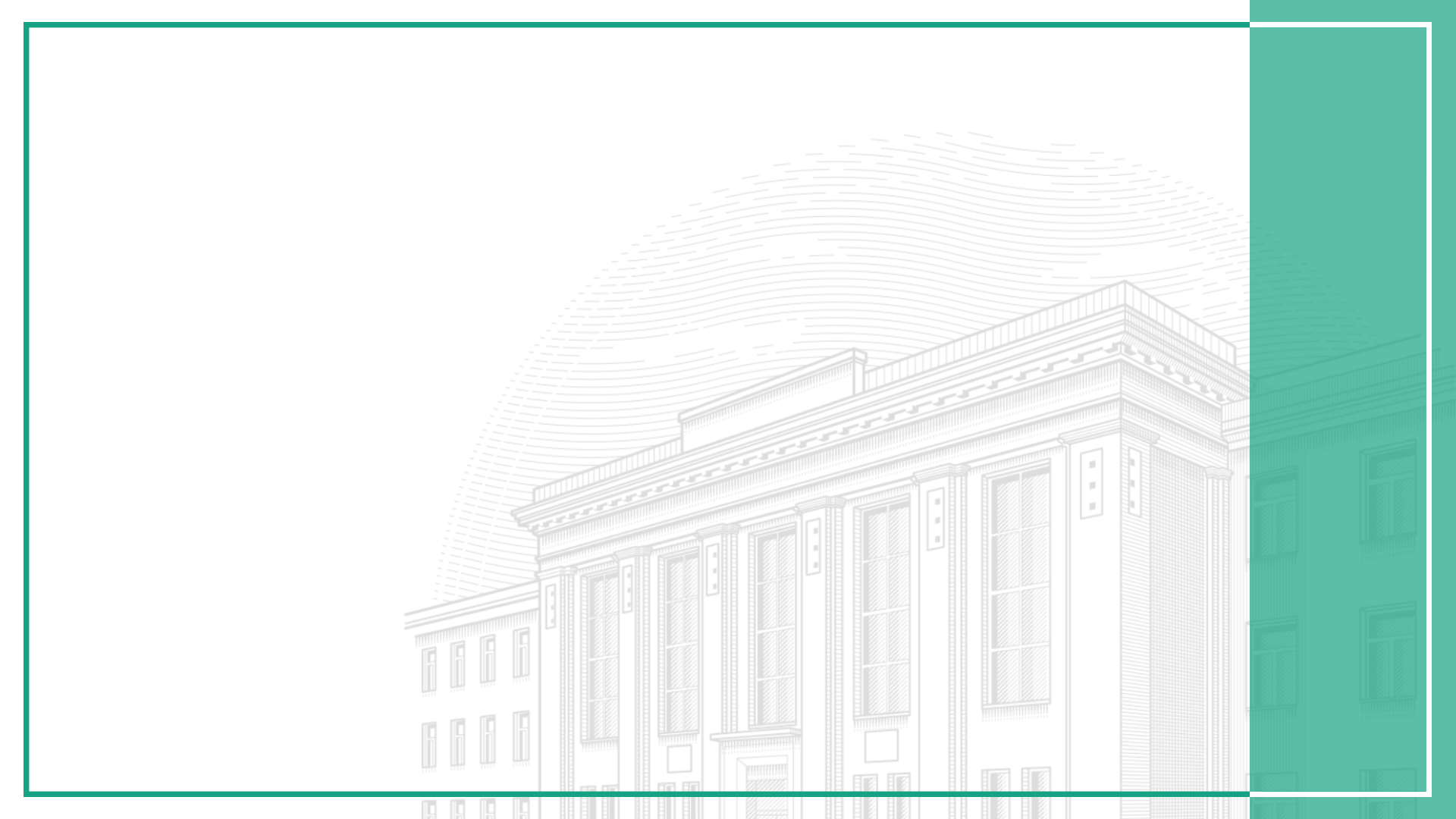 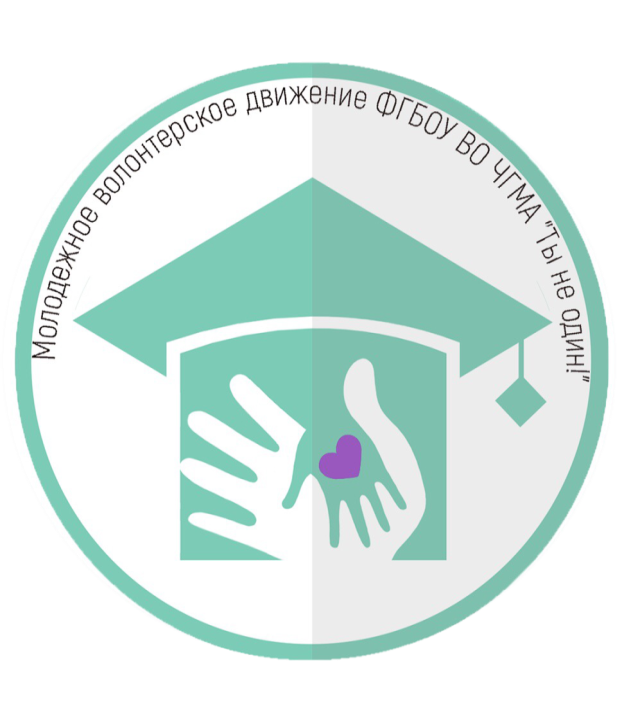 Социальная деятельность
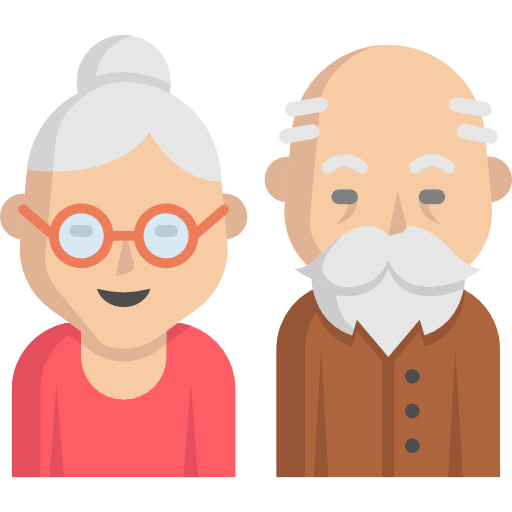 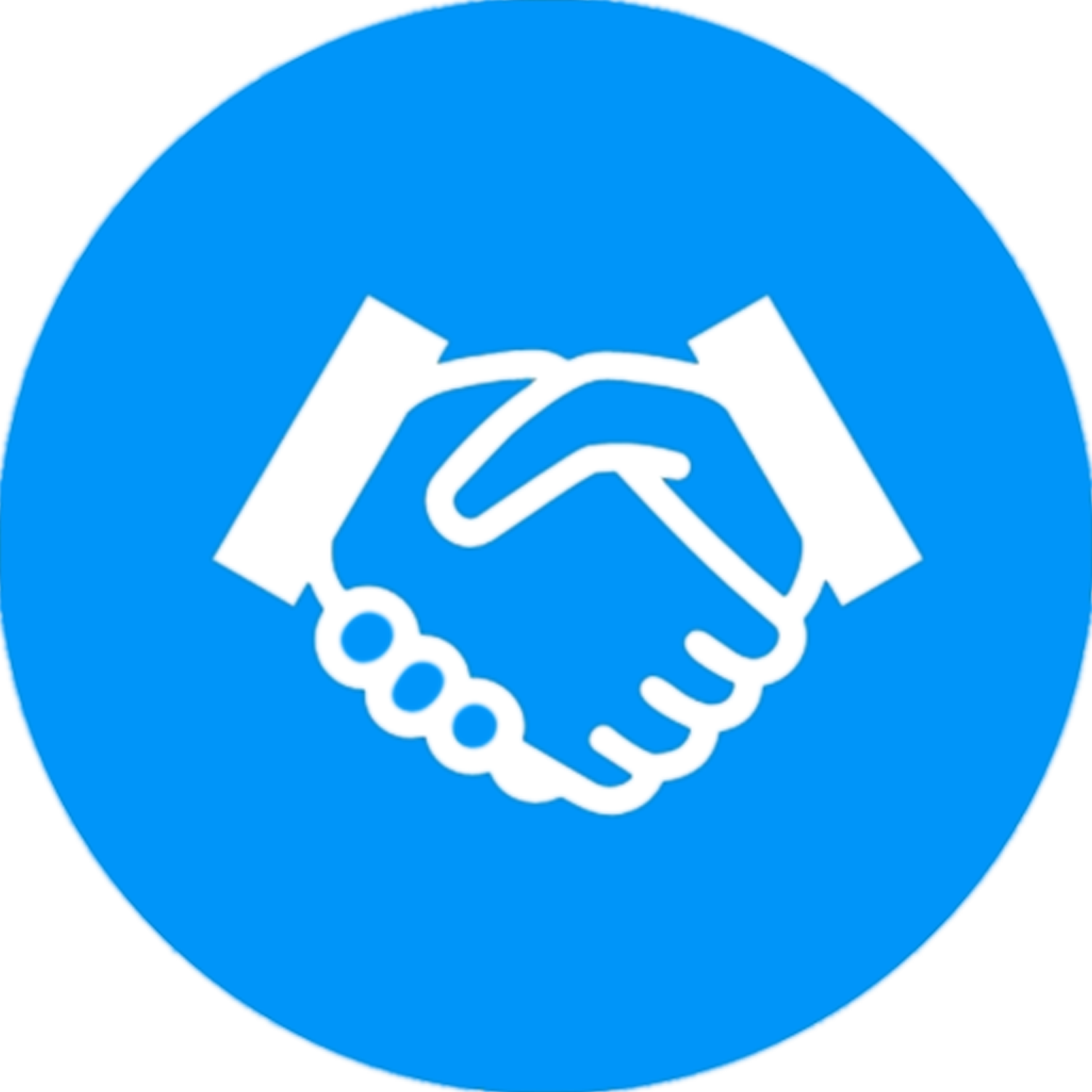 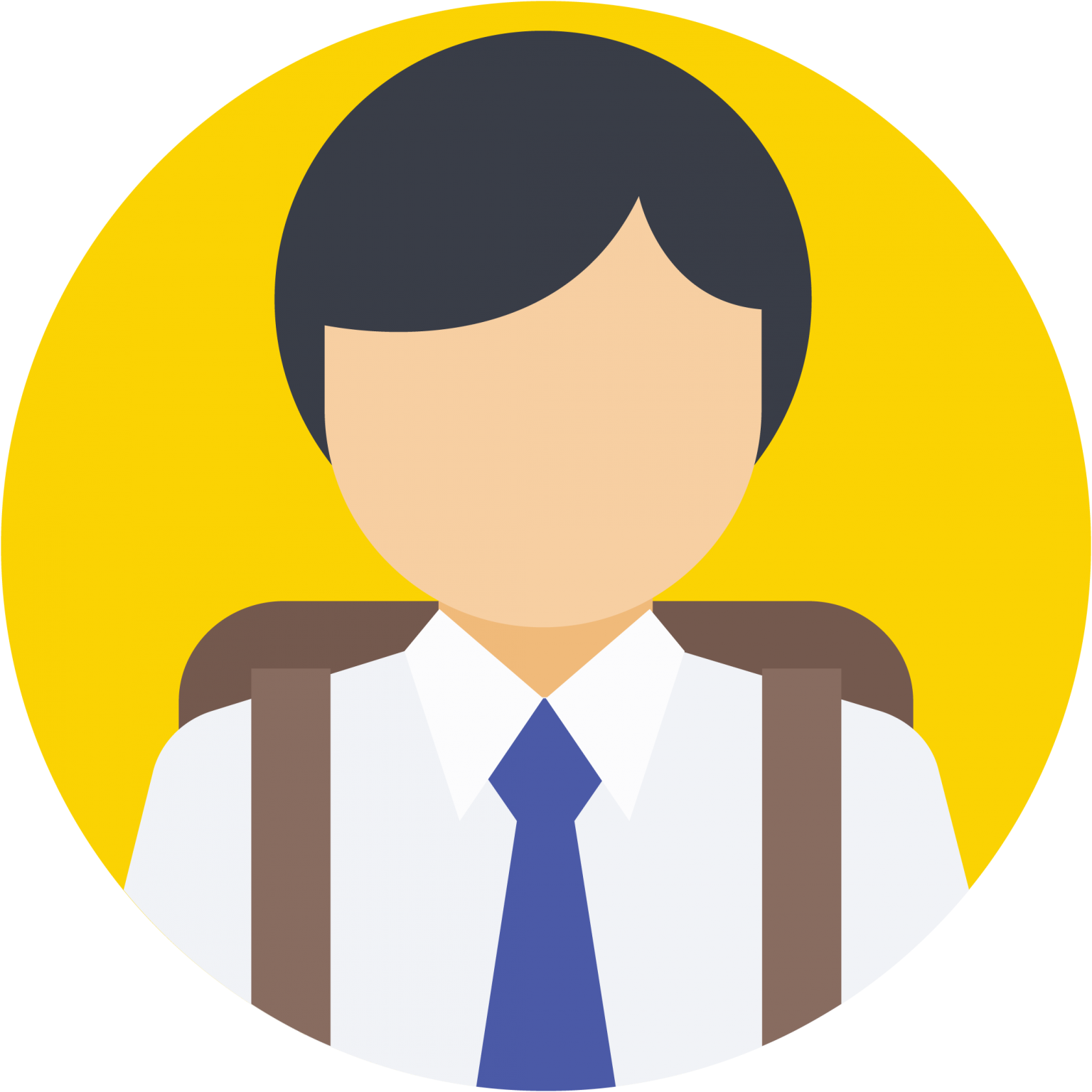 Оказана шефская помощь 
11 человек
Привлечено 
3003 участников
Взаимодействие с 
24 организациями
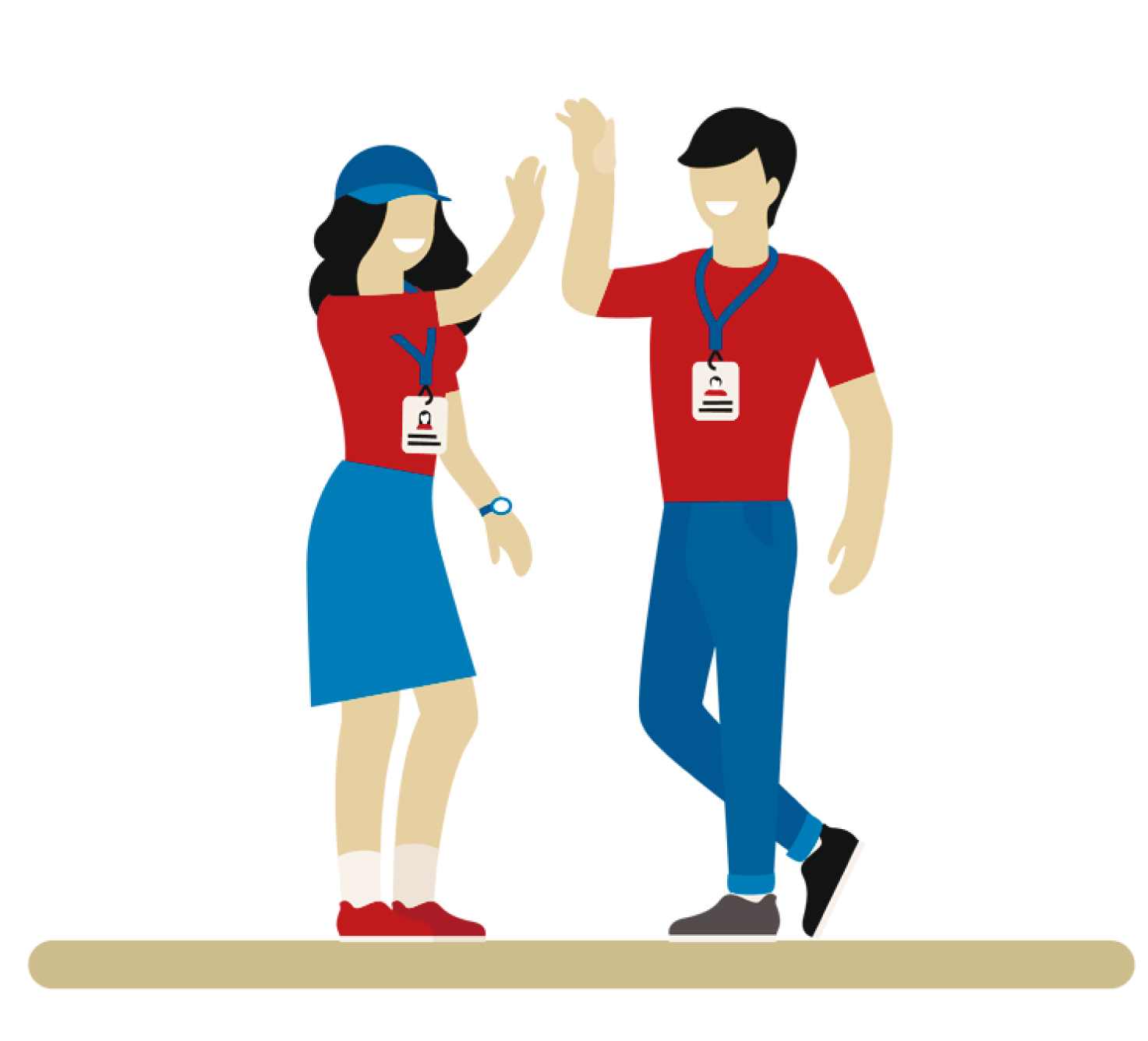 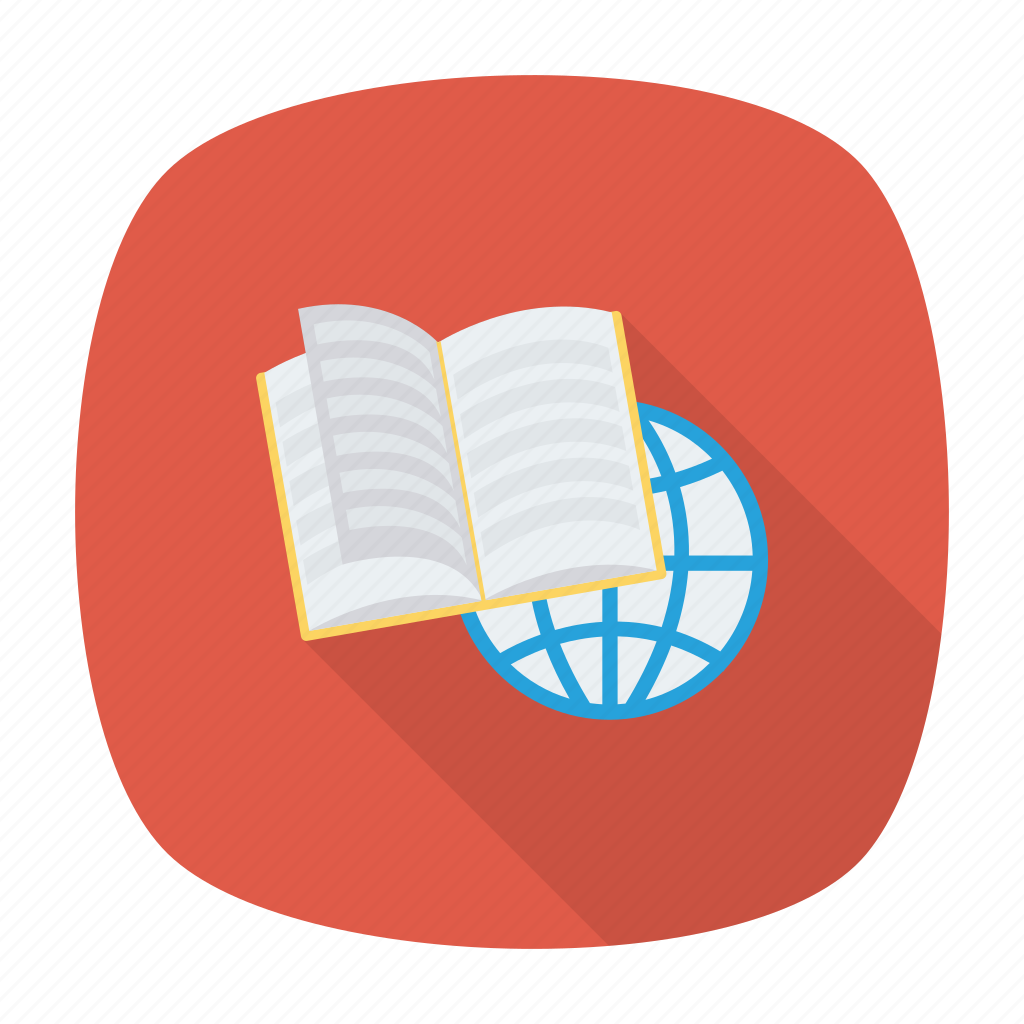 Реализуются 
5 проектов
Проведено 
277 акций
Волонтерское движение
«Ты не один!»
ФГБОУ ВО ЧГМА Минздрава России
Поротников В.В.
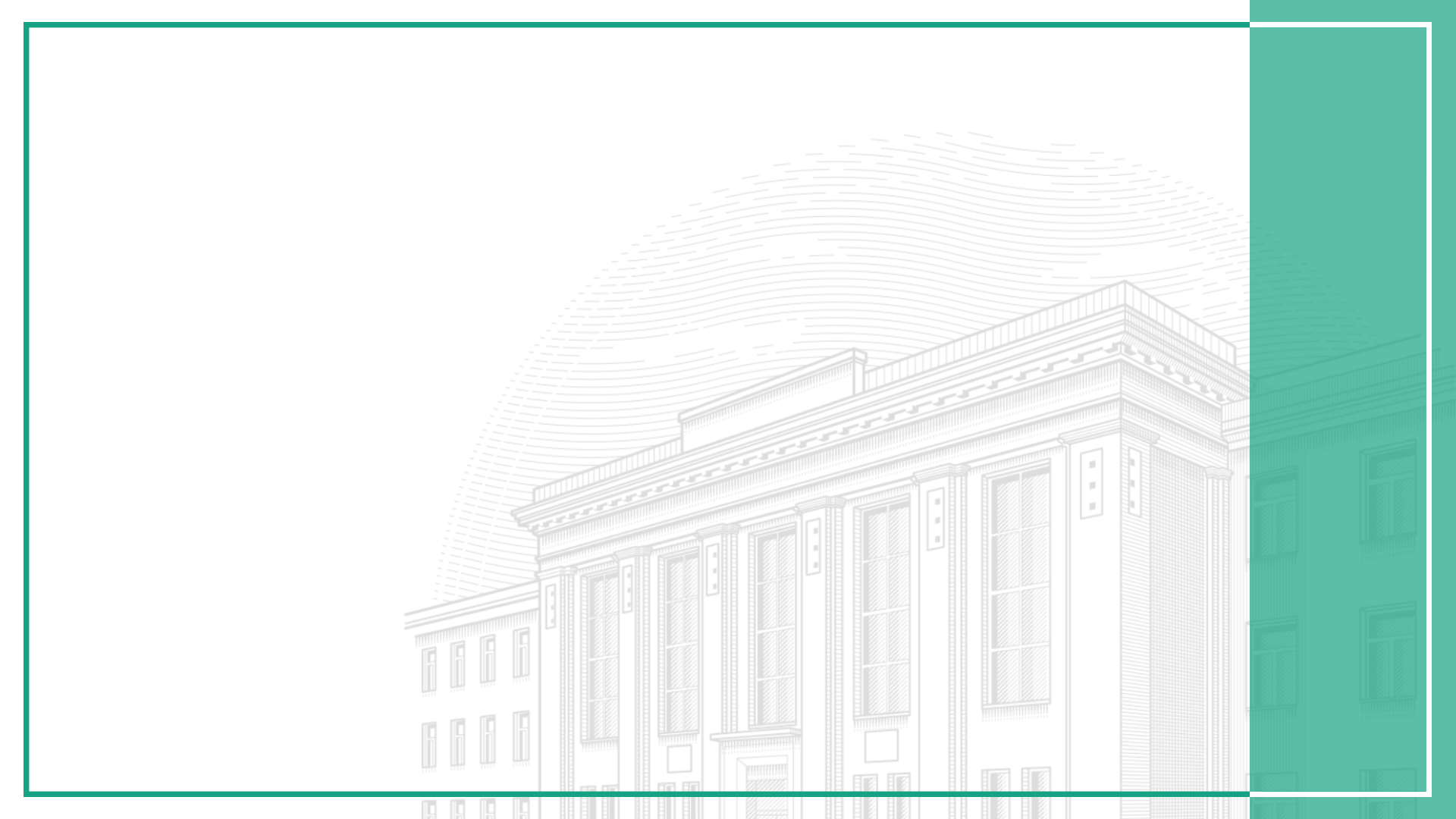 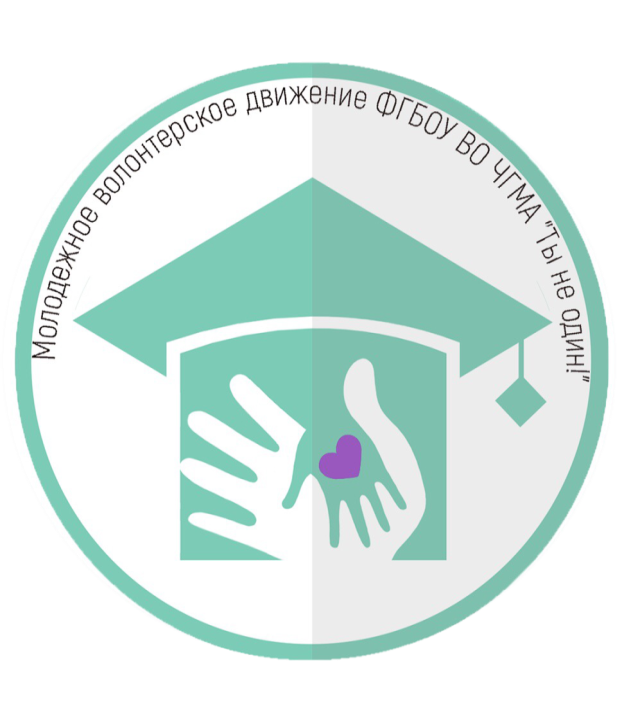 Патриотическая деятельность
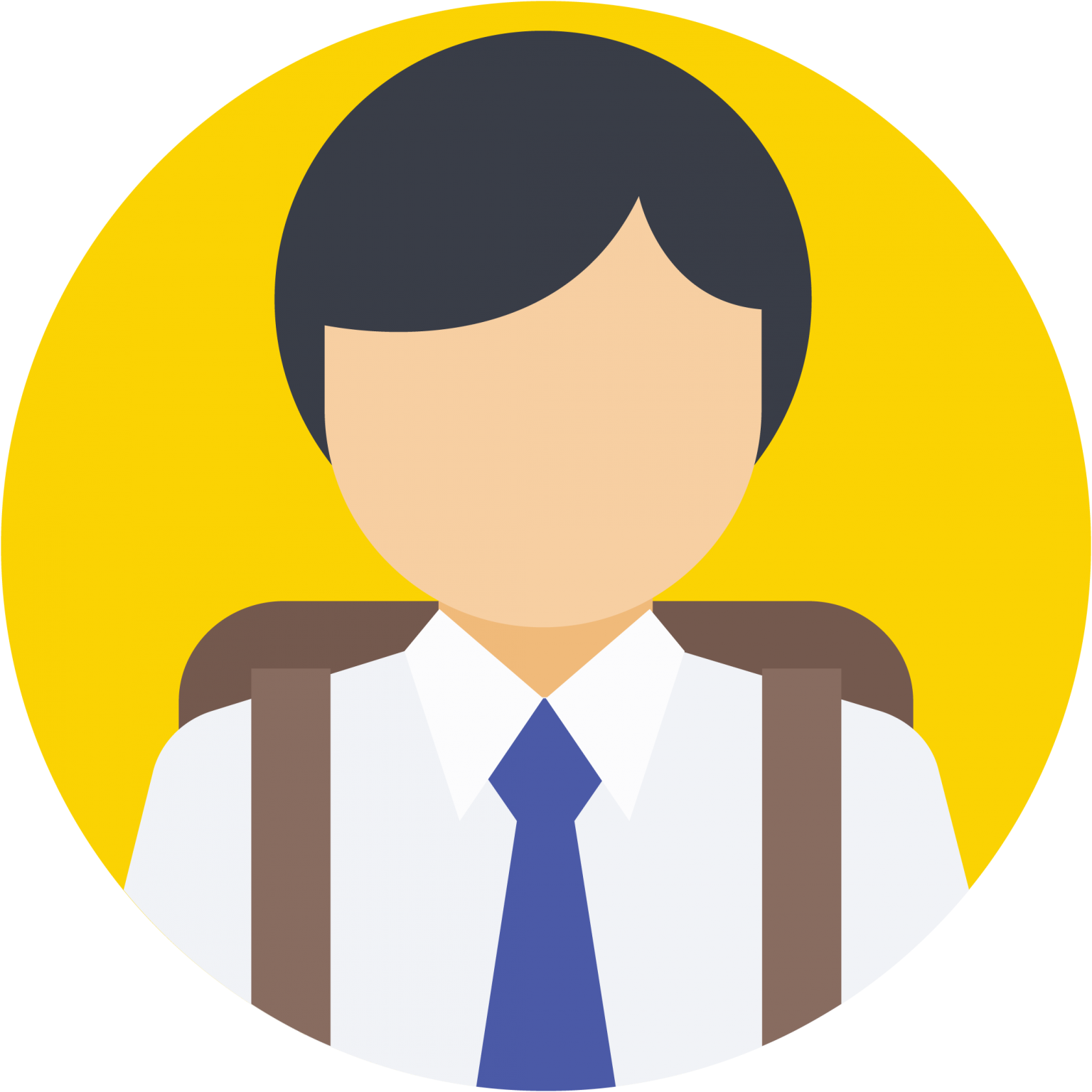 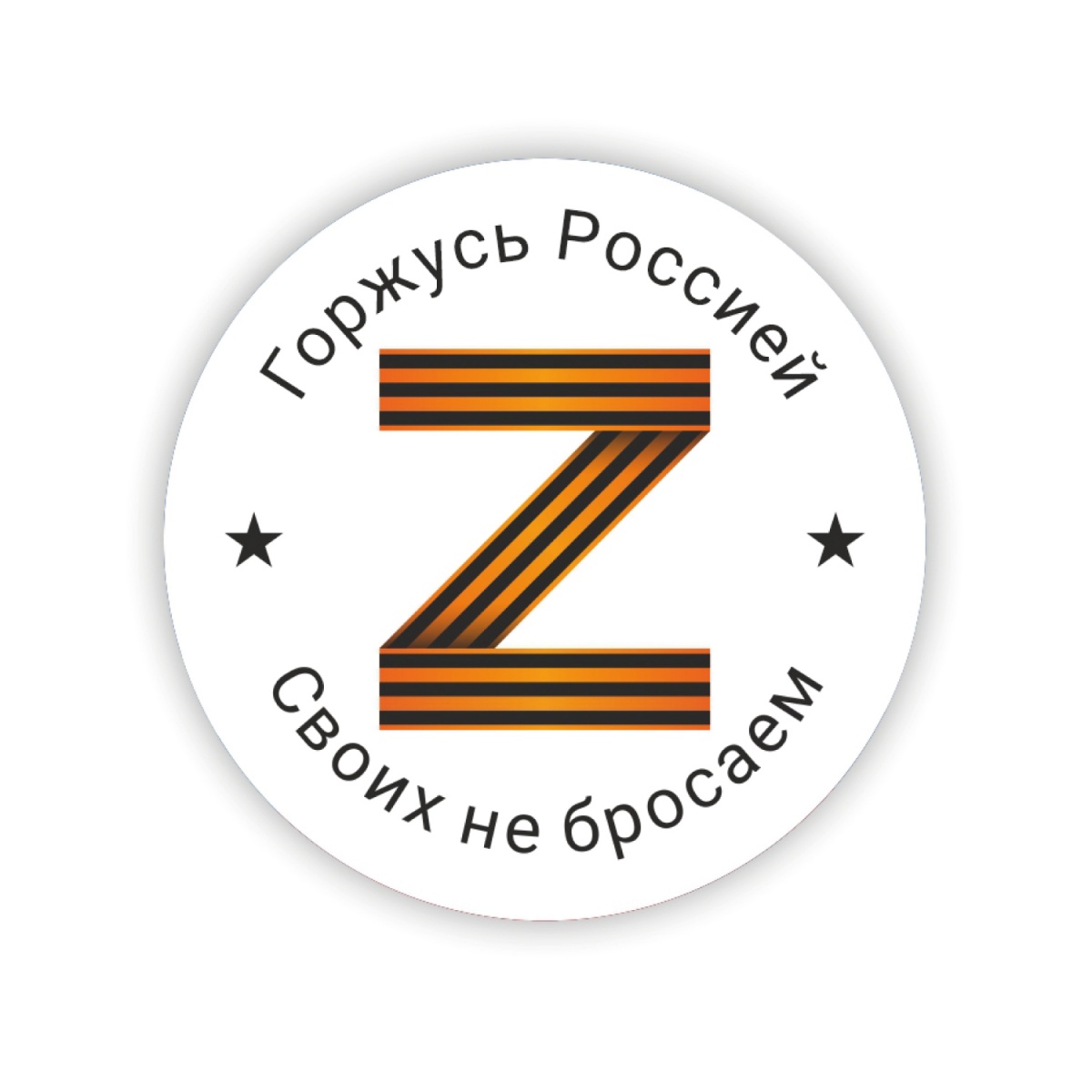 Привлечено 
825 участников
Принято участие в 
21 мероприятии
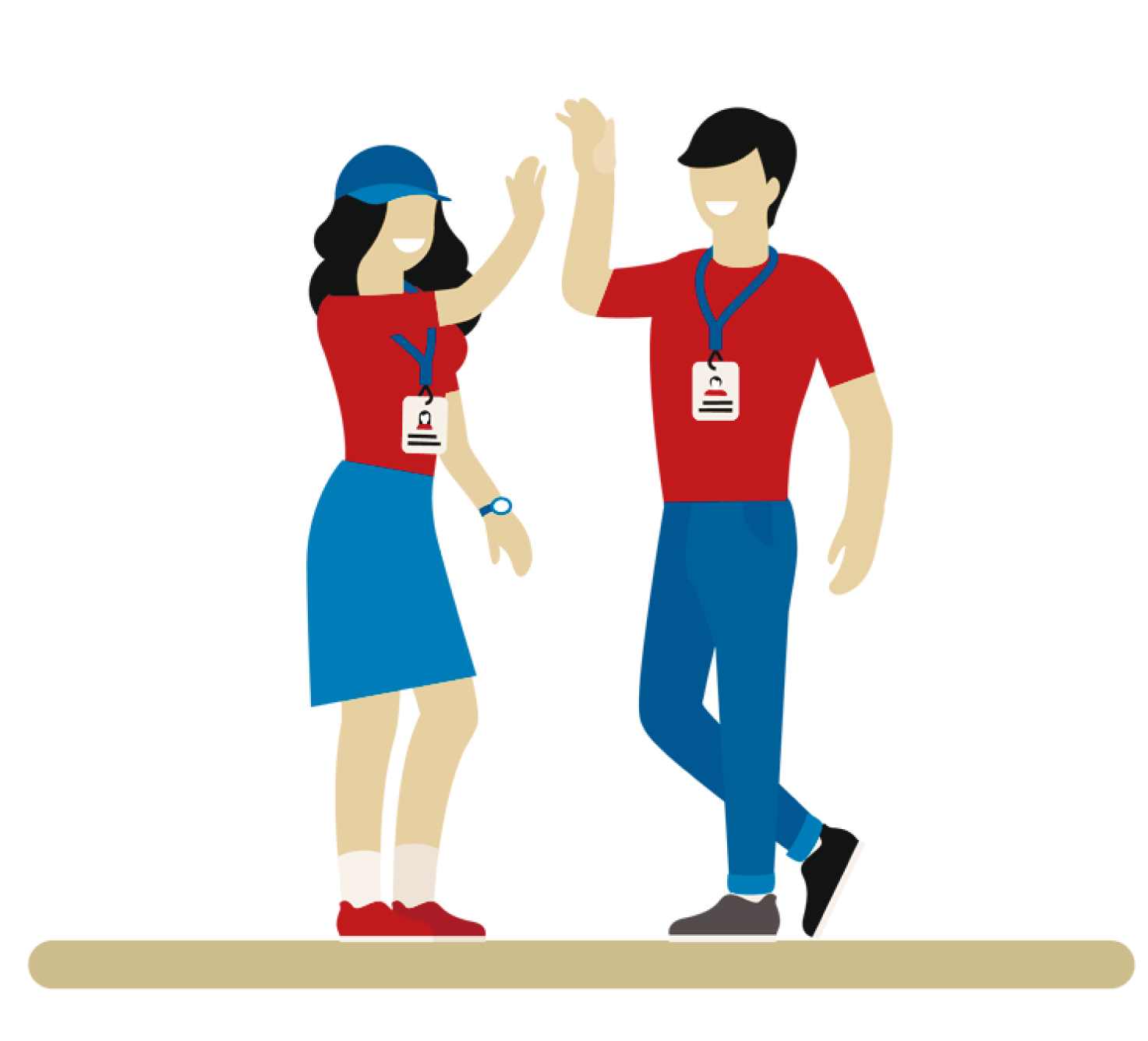 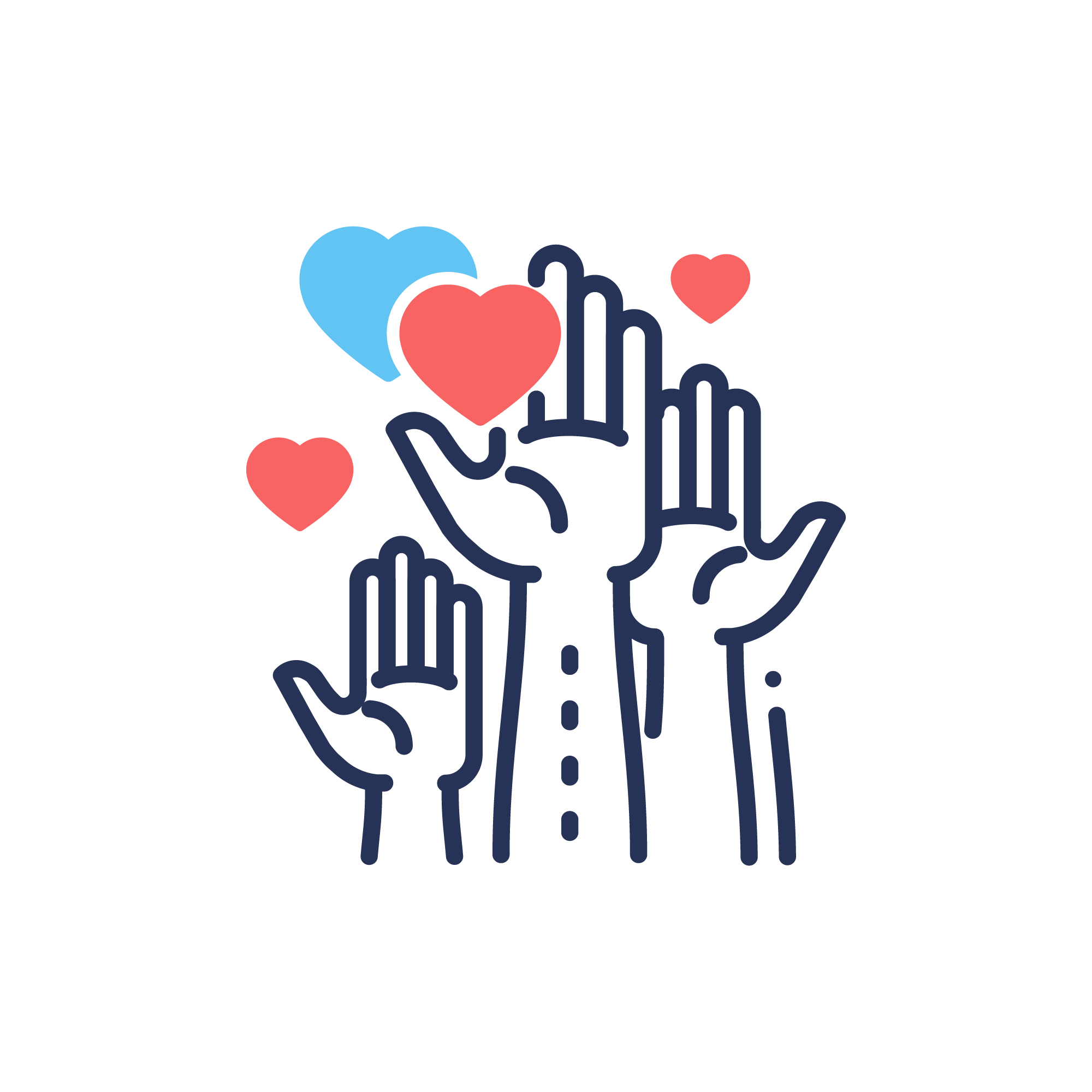 Проведен флешмоб
Проведено 
14 акций
Волонтерское движение
«Ты не один!»
ФГБОУ ВО ЧГМА Минздрава России
Поротников В.В.
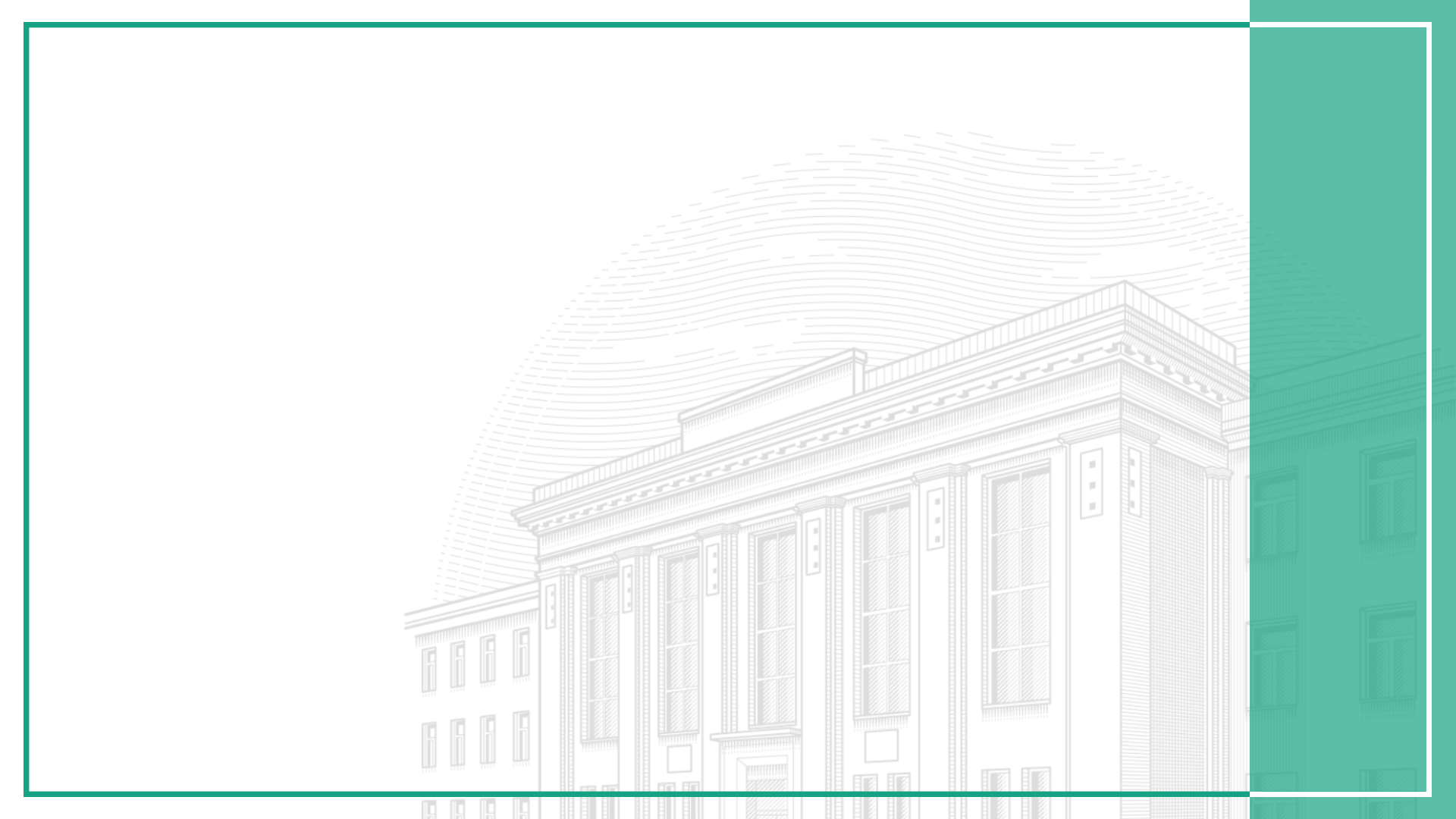 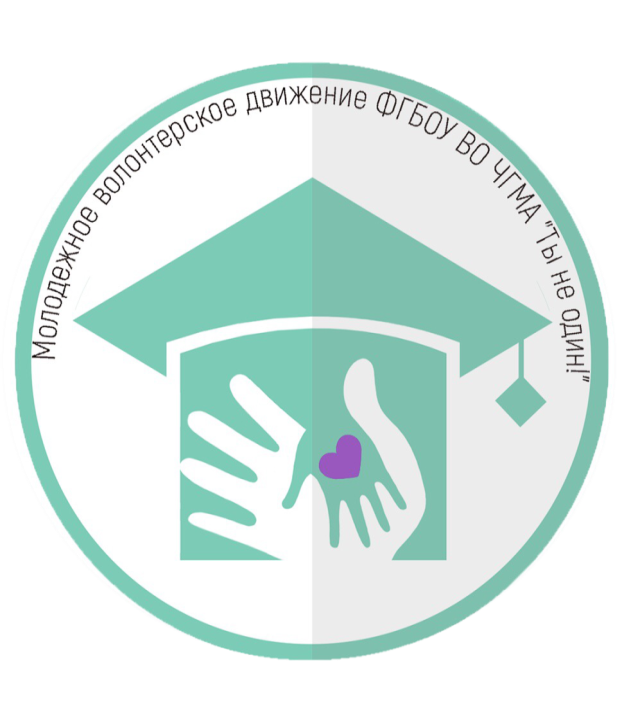 Культурно-творческая деятельность
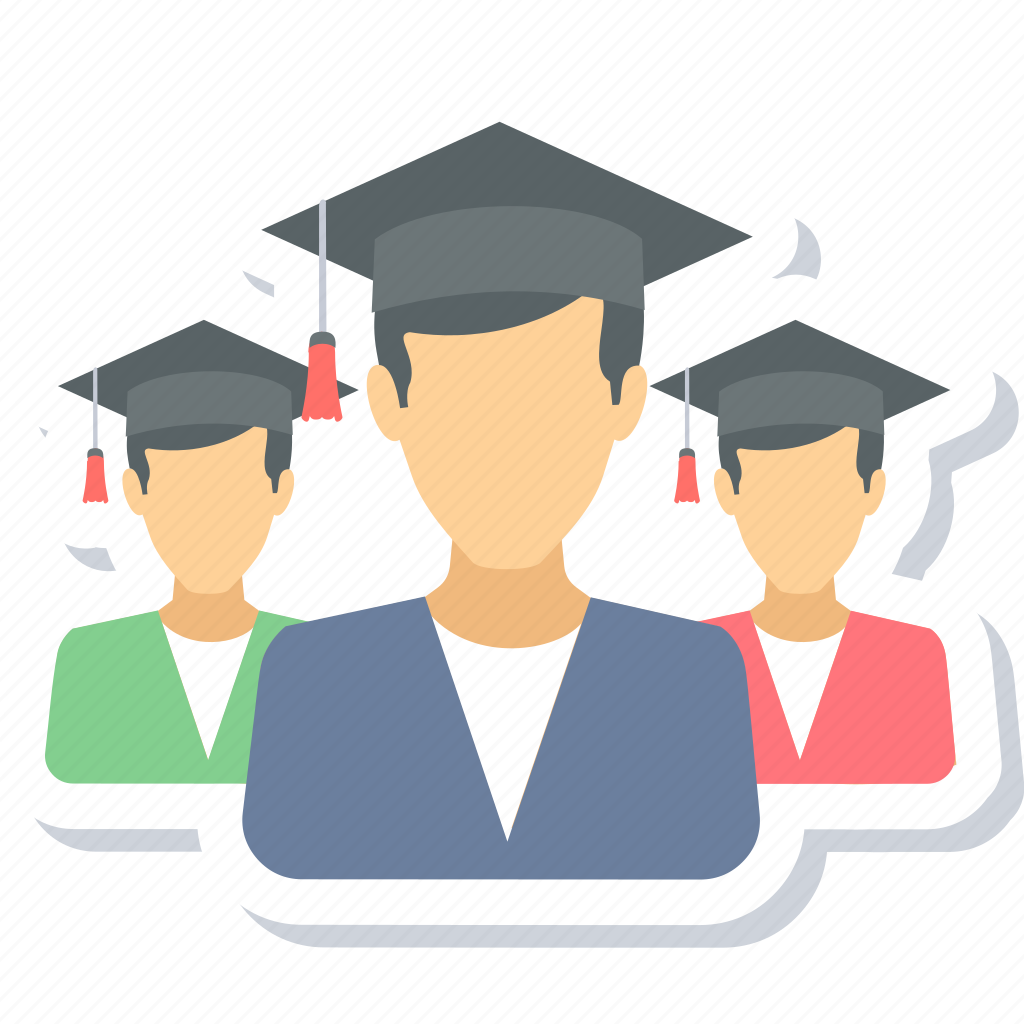 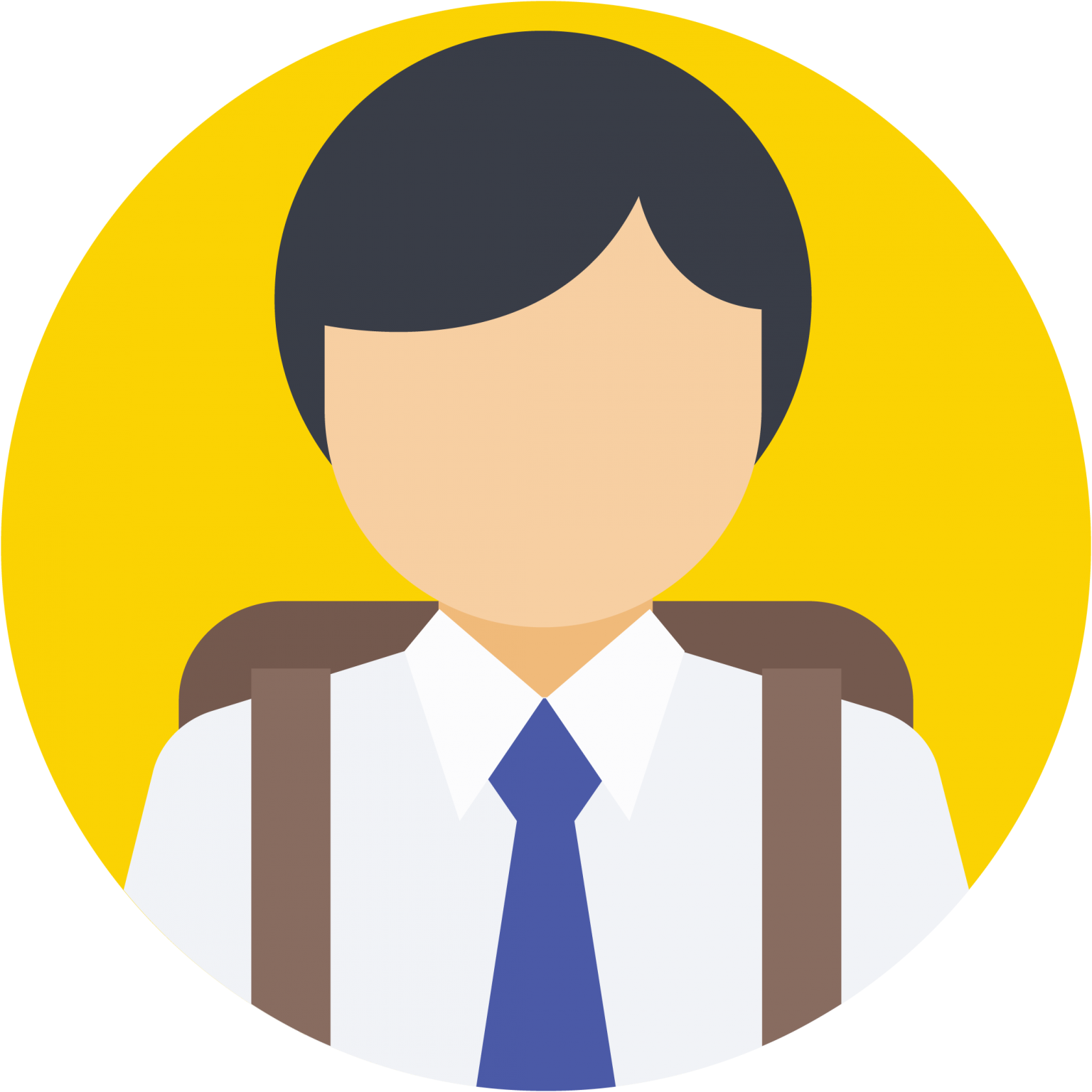 Проведено
18 акций
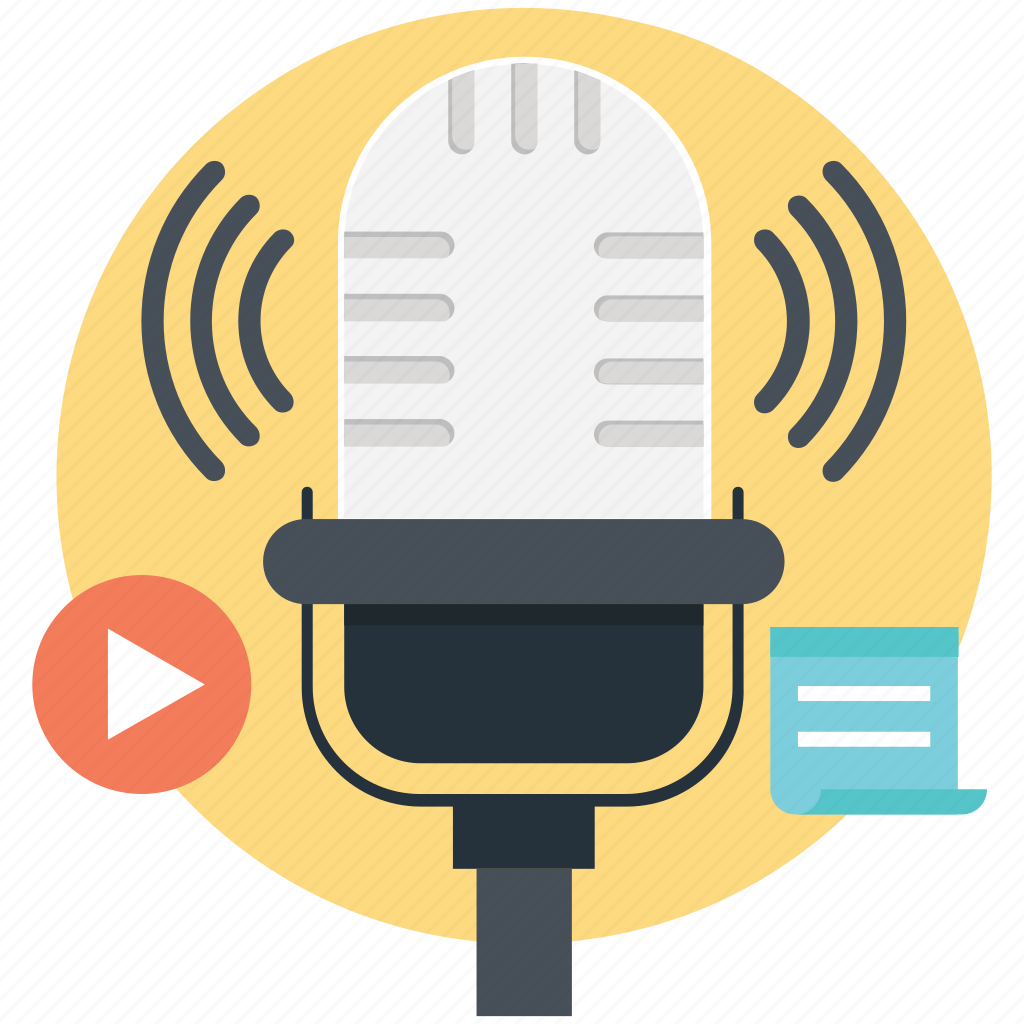 Привлечено 
616 участников
Принято участие в 
34 мероприятиях
Волонтерское движение
«Ты не один!»
ФГБОУ ВО ЧГМА Минздрава России
Поротников В.В.
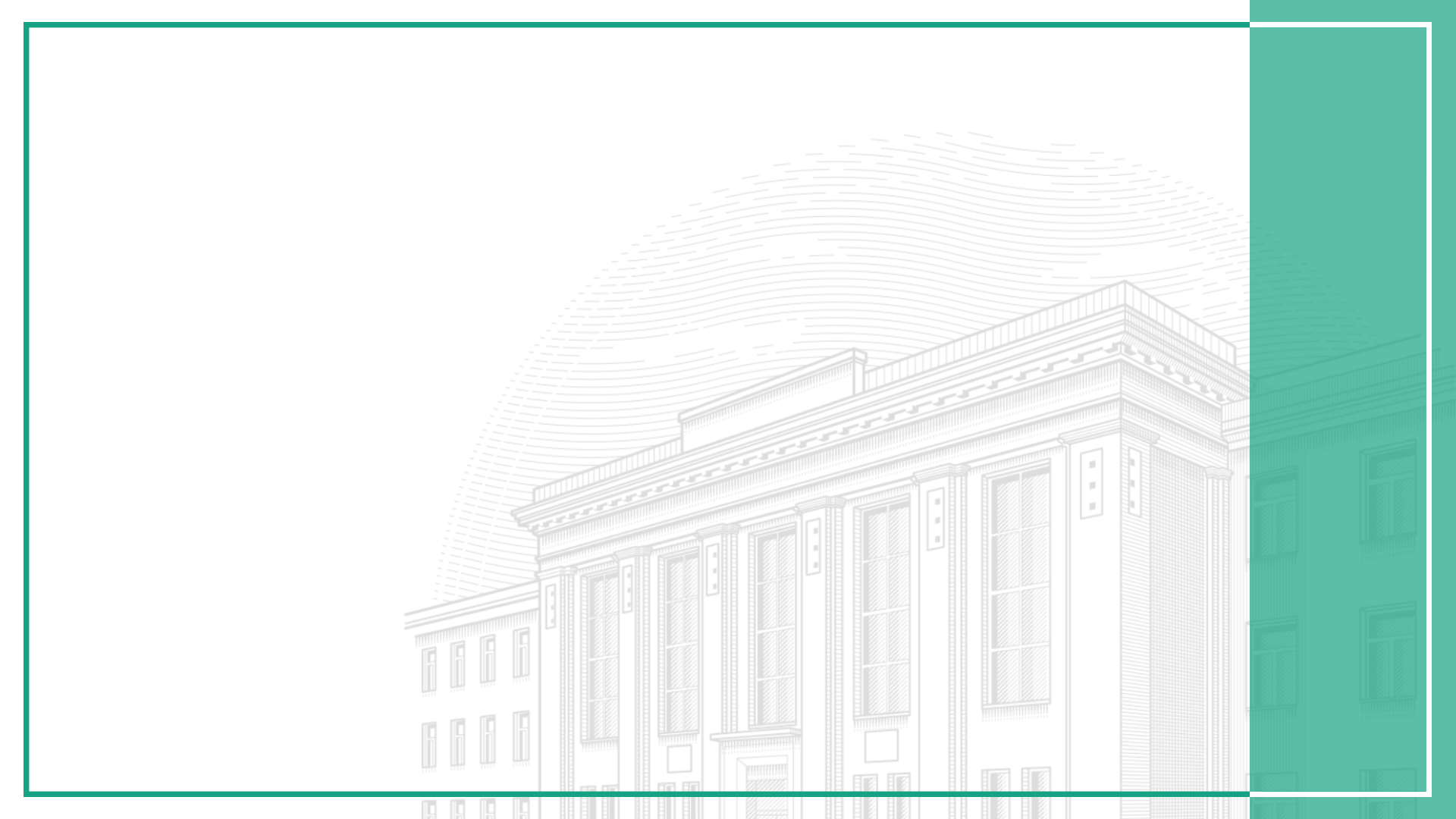 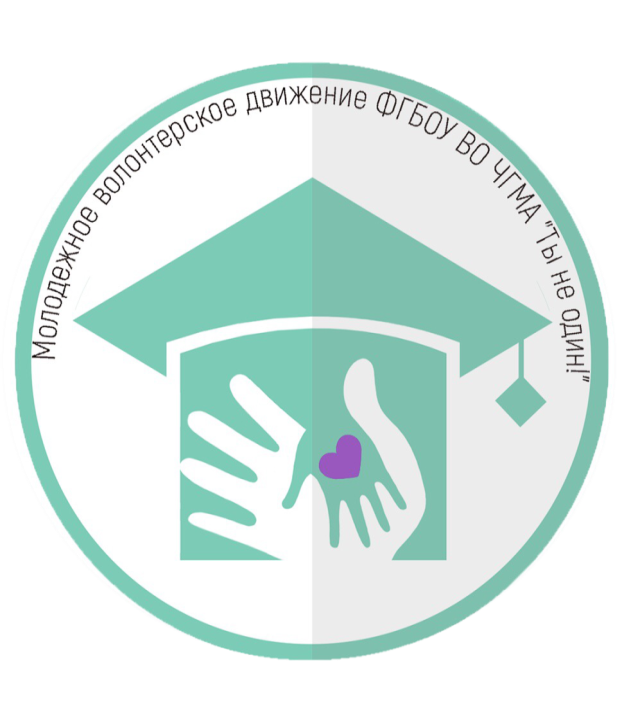 Экологическая деятельность
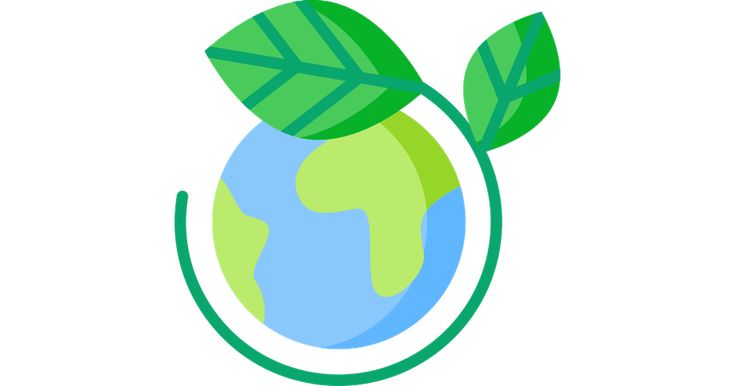 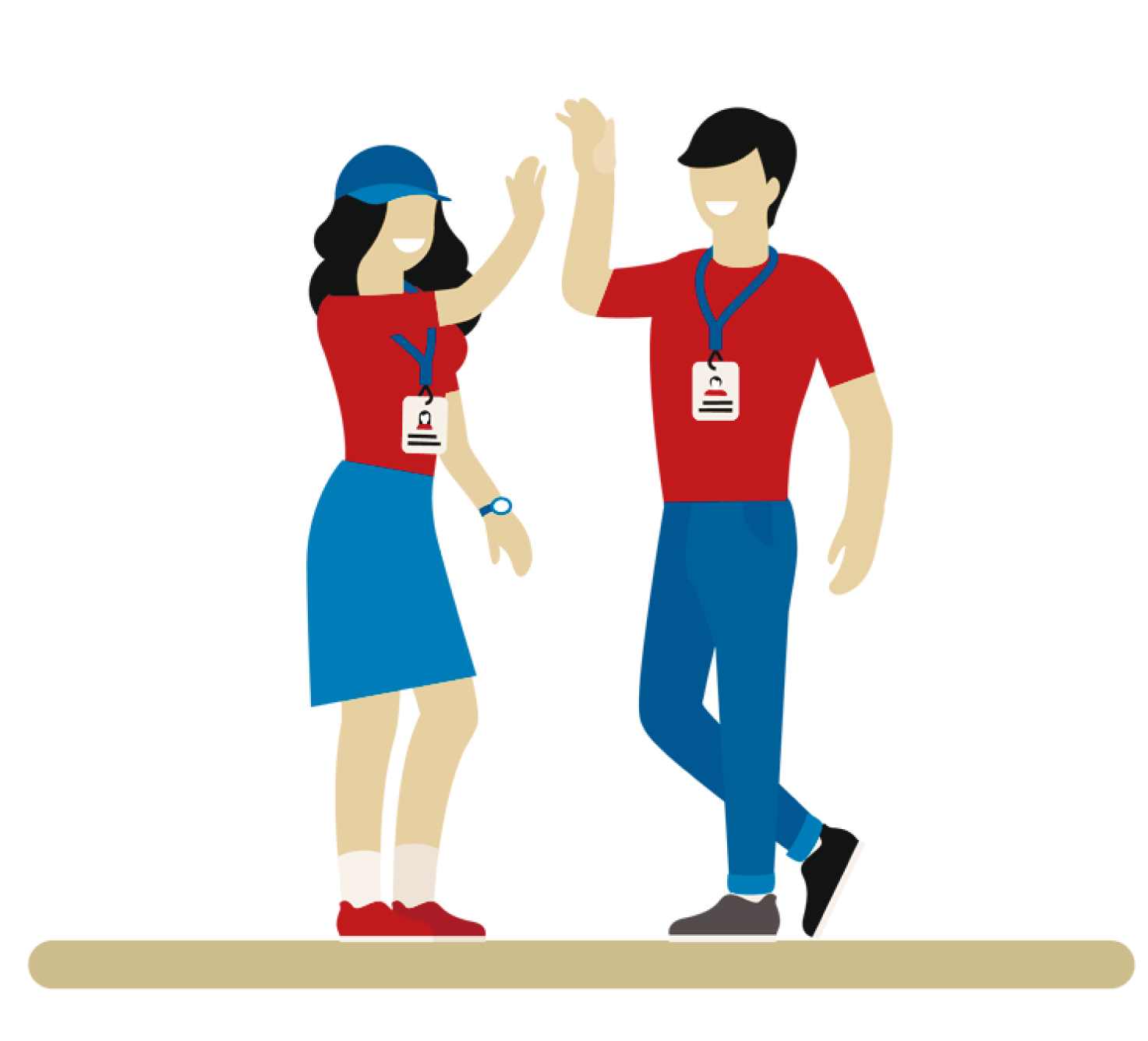 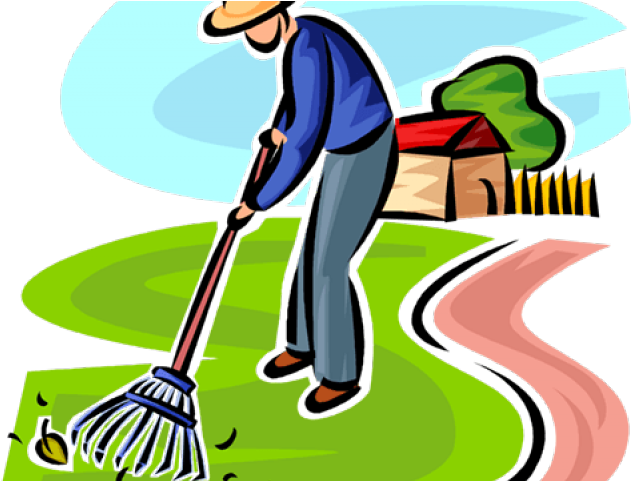 Проведены 
13 субботников
Привлечено 
342 волонтера
Принято участие в  
3 субботниках
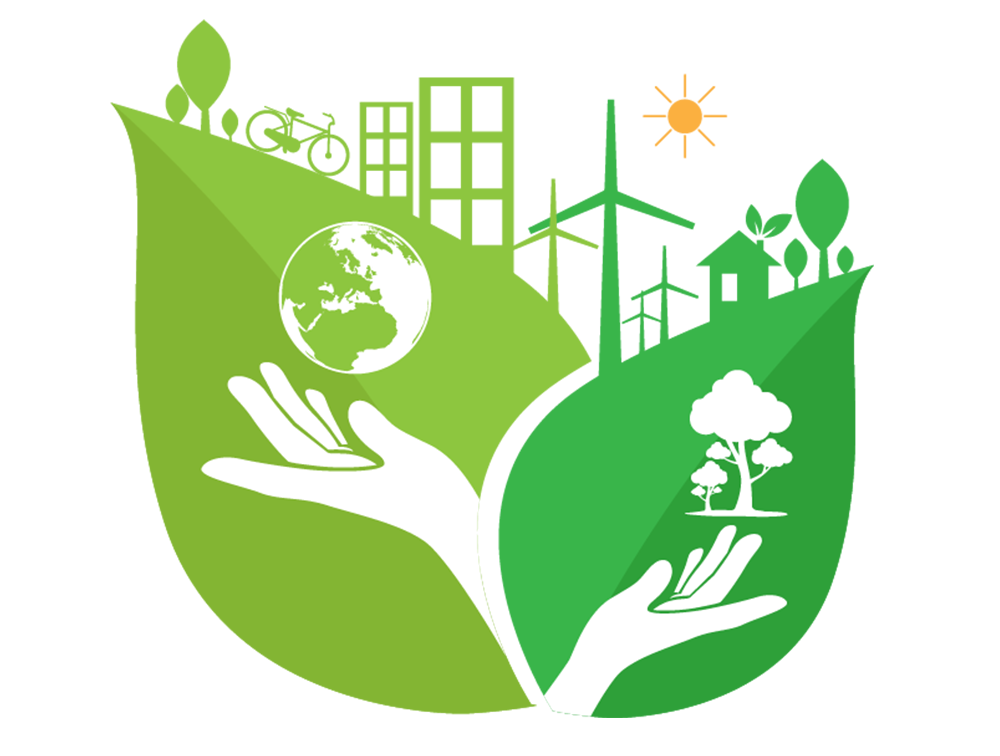 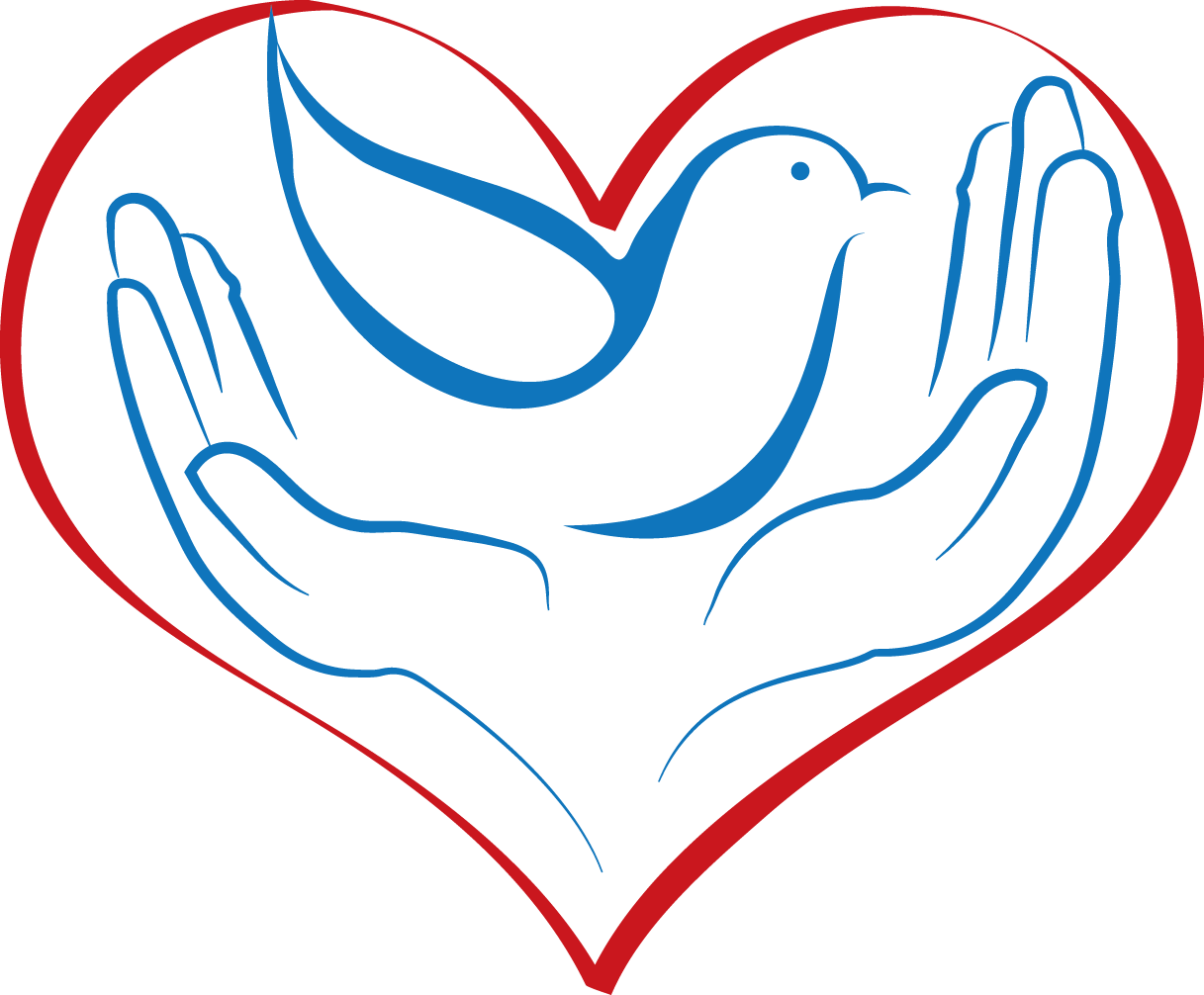 Принято участие в 
65 акциях
Проведена 
71 акция
Волонтерское движение
«Ты не один!»
ФГБОУ ВО ЧГМА Минздрава России
Поротников В.В.
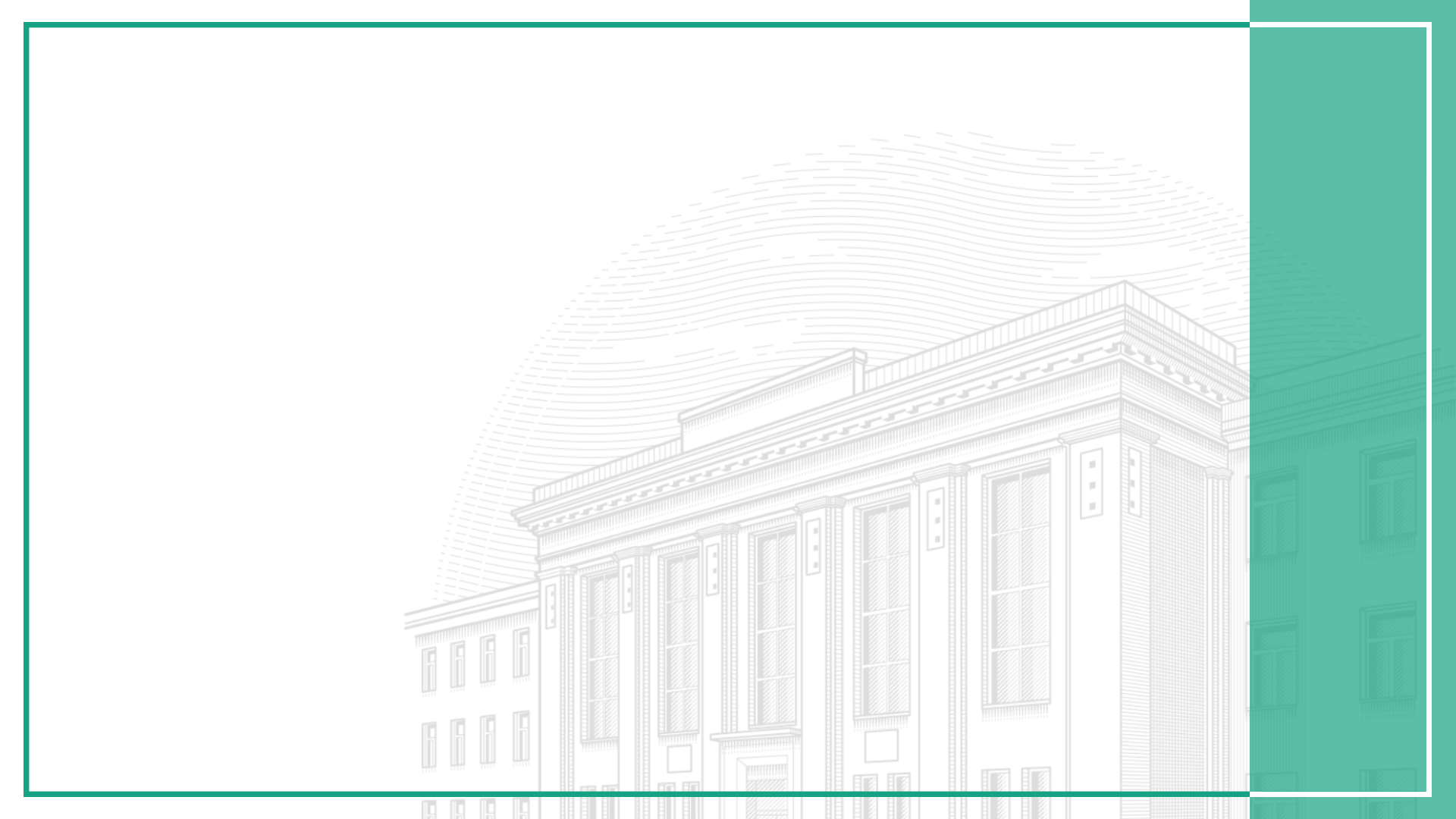 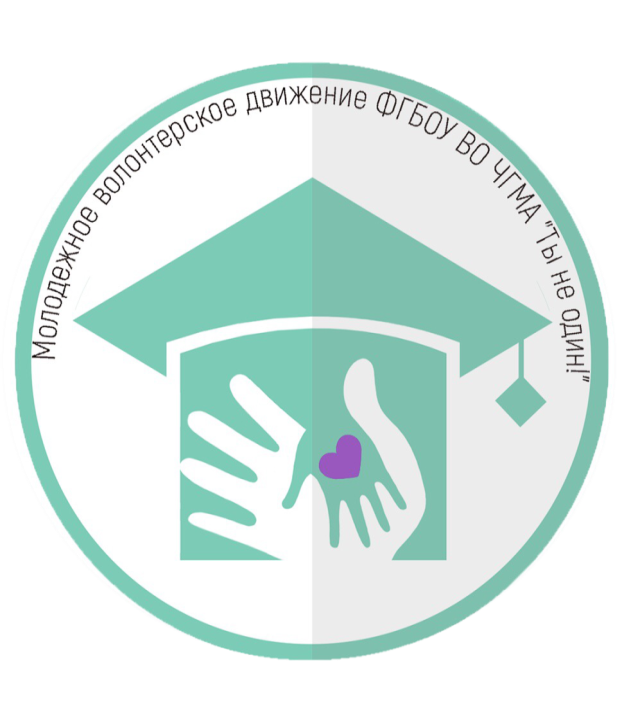 Благотворительная деятельность
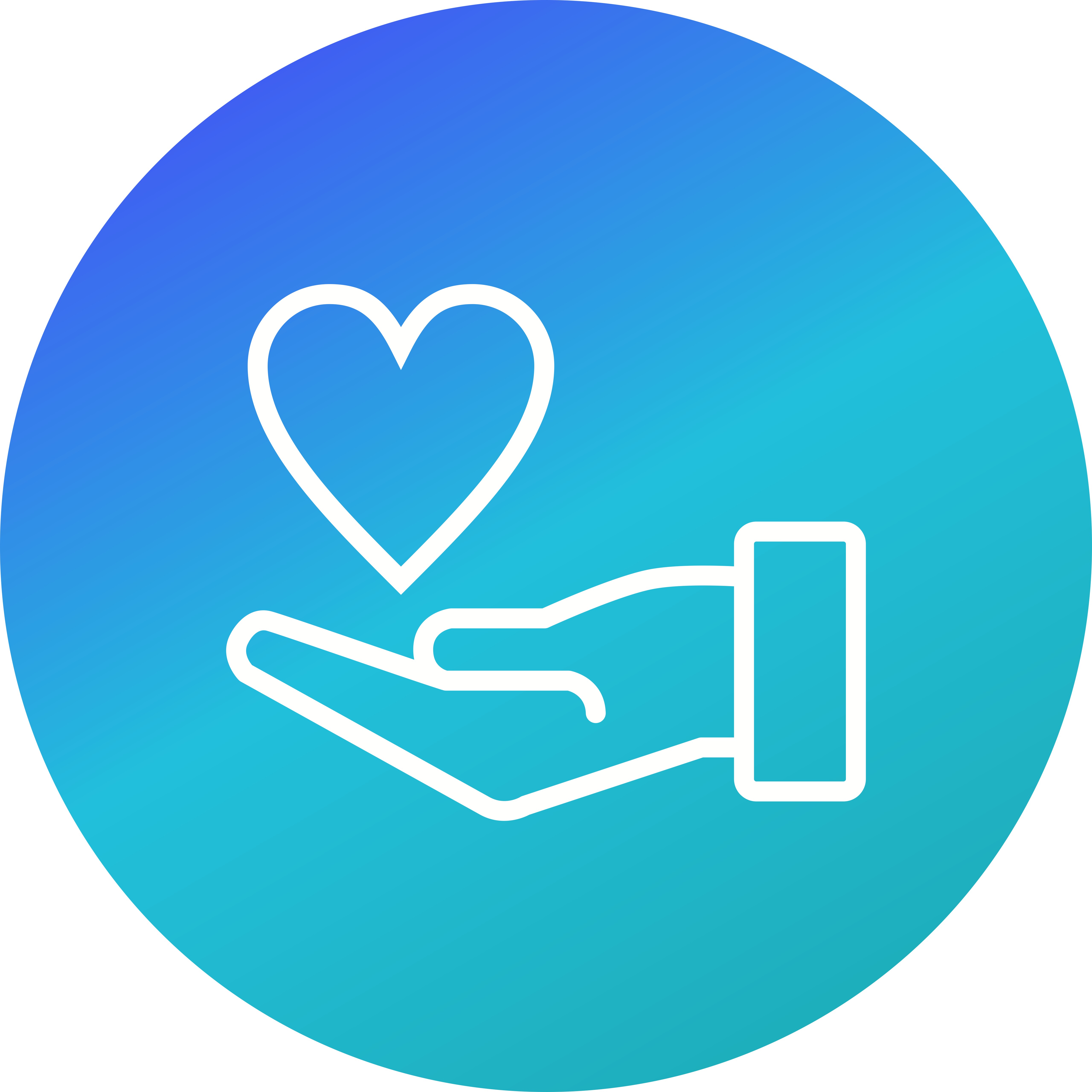 * 3 сбора ВД «Ты не один!»
* 2 сбора ВО «Эра Милосердия»
* 10 сборов ВО «Счастье на ладони»
Проведено 
49 акций
* 2 сбора ВО «Эндорфины»
* 2 сбора ВО «Подари улыбку»
Волонтерское движение
«Ты не один!»
ФГБОУ ВО ЧГМА Минздрава России
Поротников В.В.
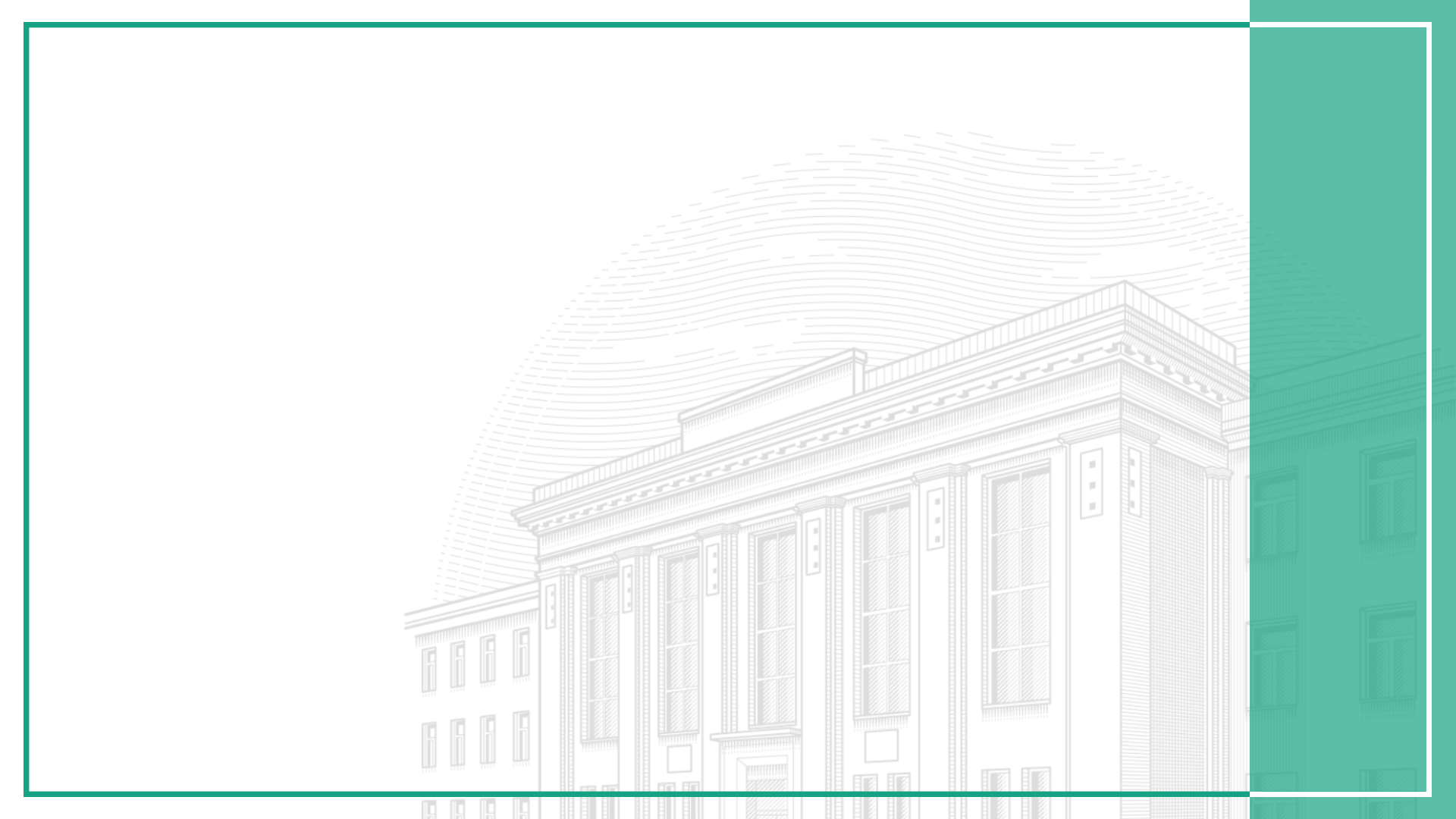 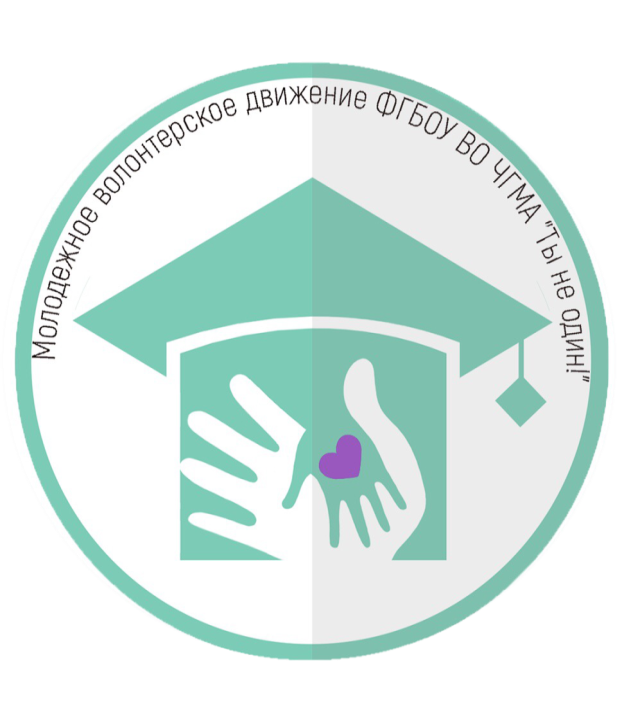 Донорство
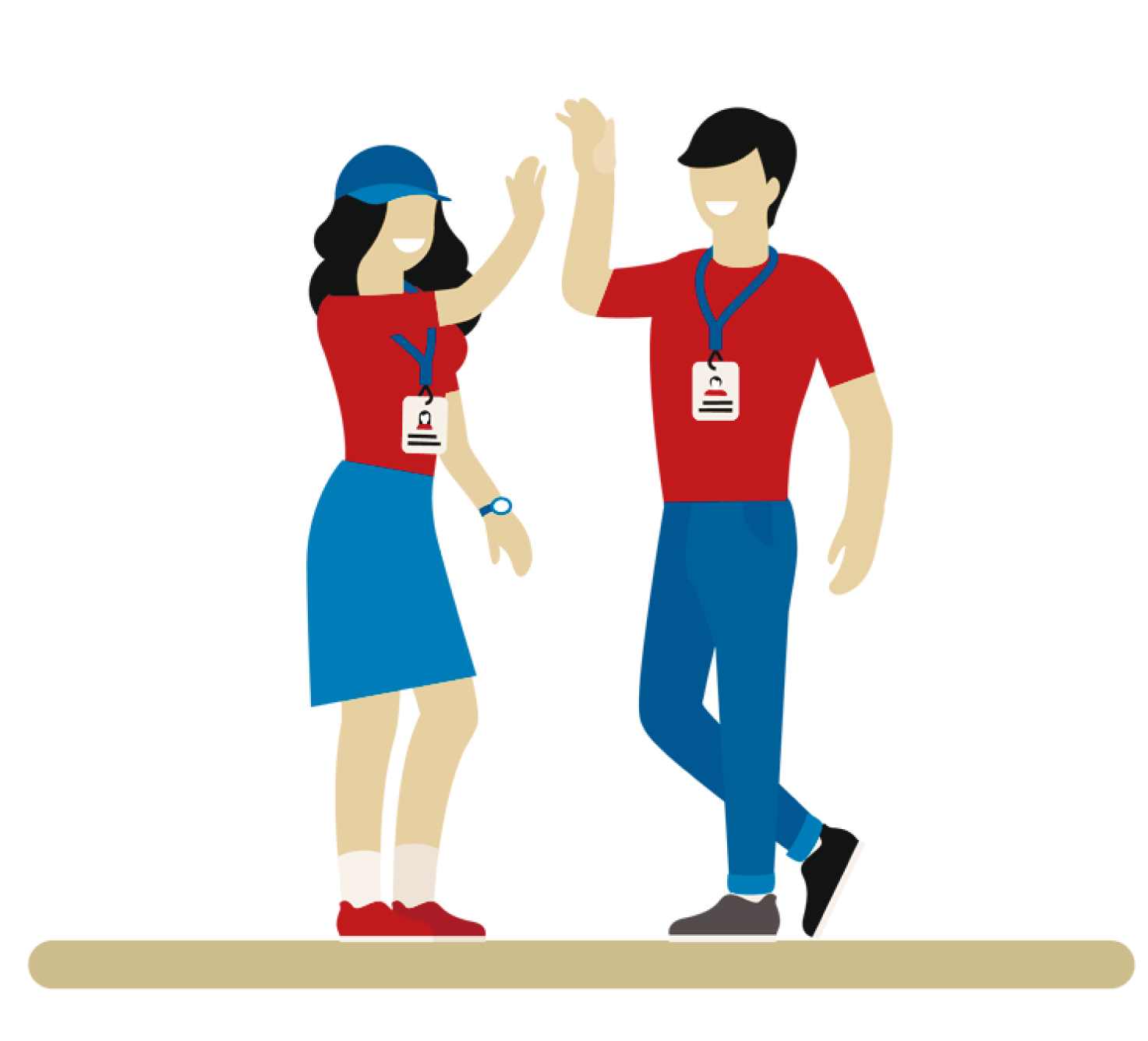 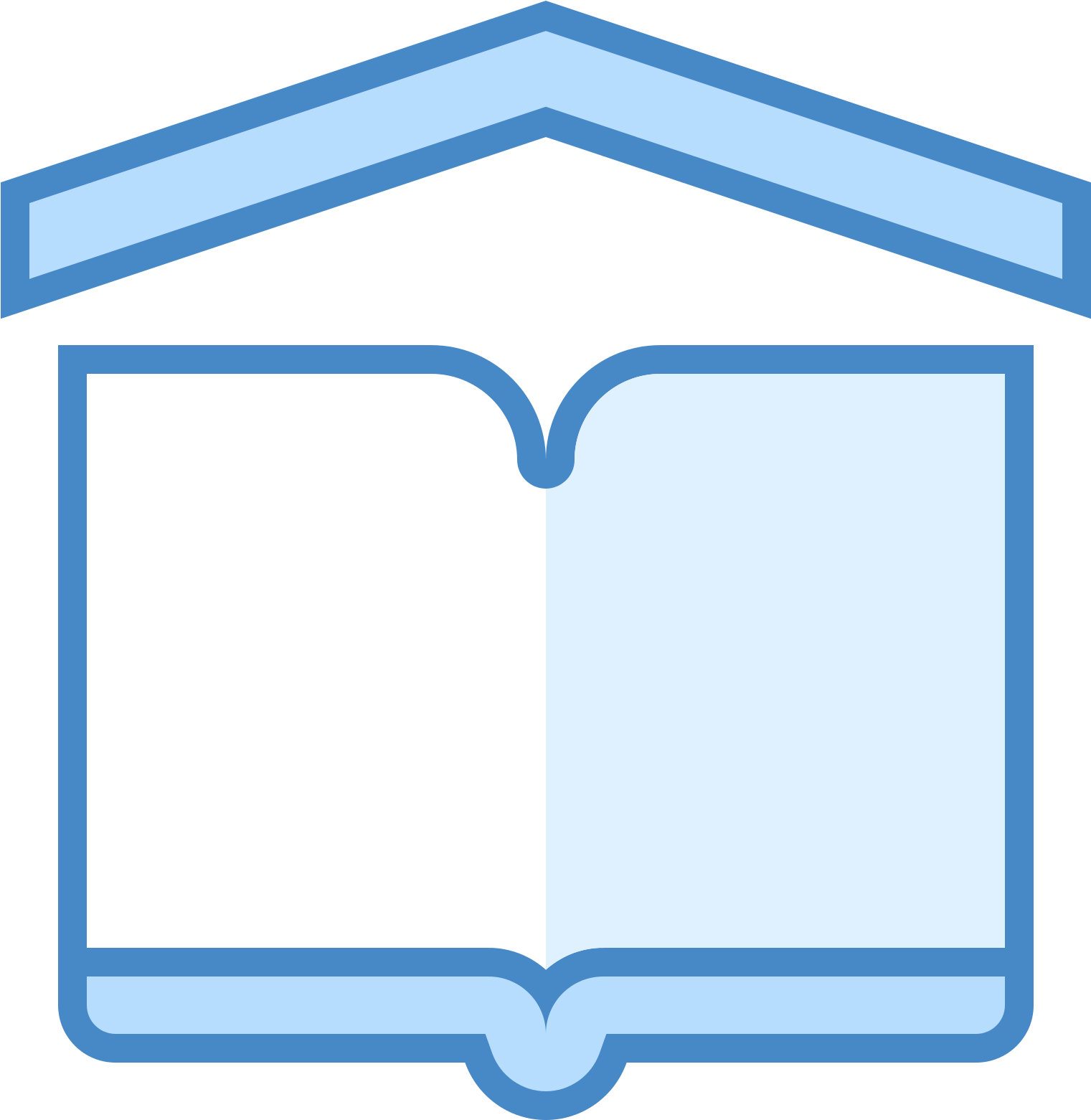 Прочитано 
8 лекций
Проведено 
14 акций
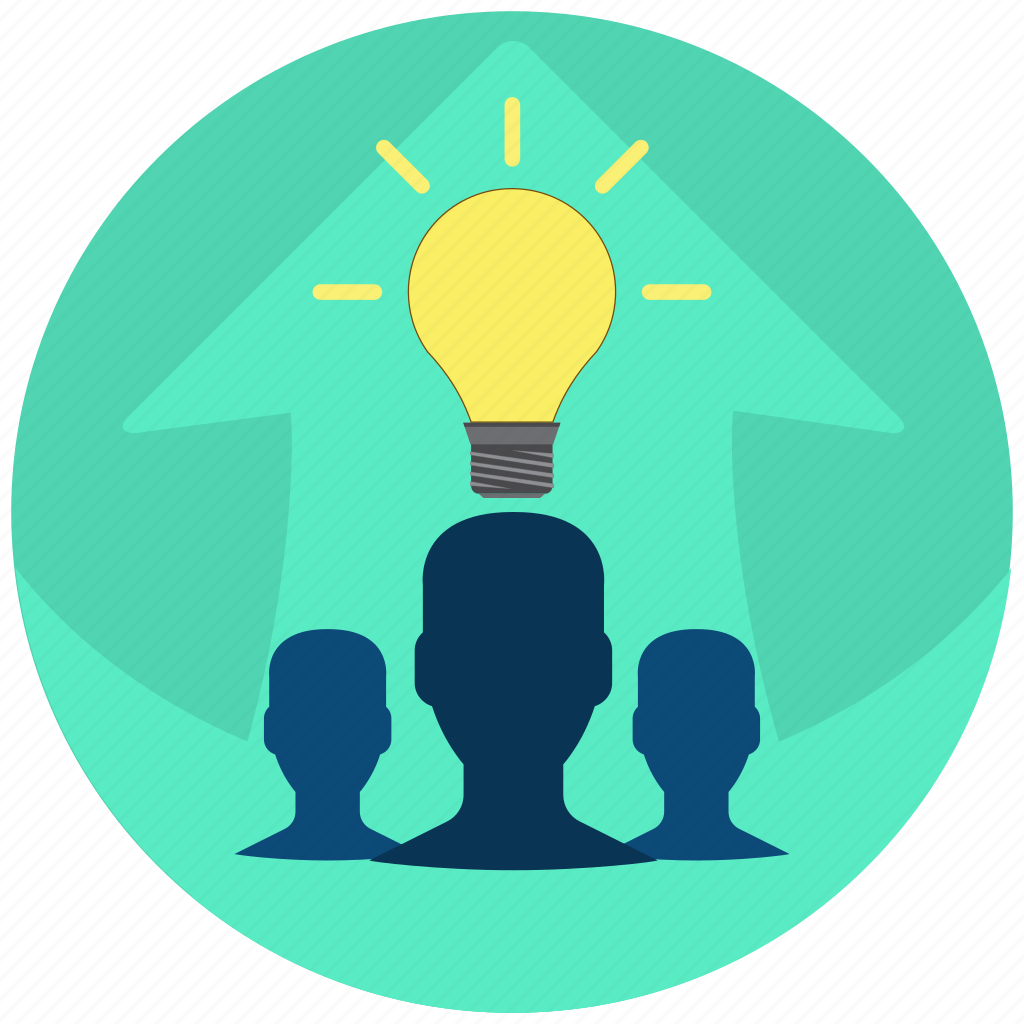 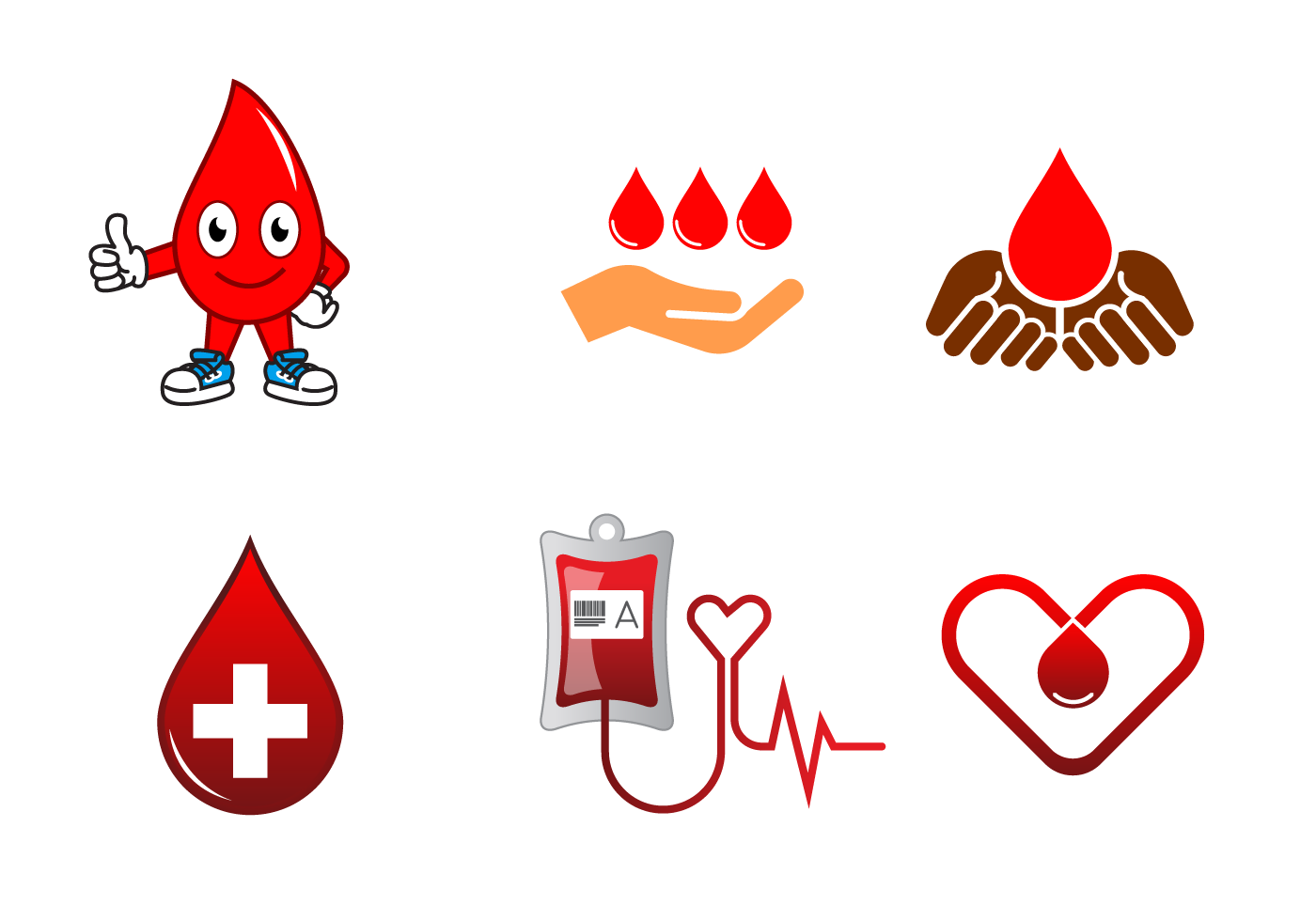 Привлечено  
700 участников
Доноров крови  
более 100
Волонтерское движение
«Ты не один!»
ФГБОУ ВО ЧГМА Минздрава России
Поротников В.В.